Новогодний конкурс
оформления помещений в доме ребенка.
2018г.
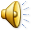 Группа "Звездочки"
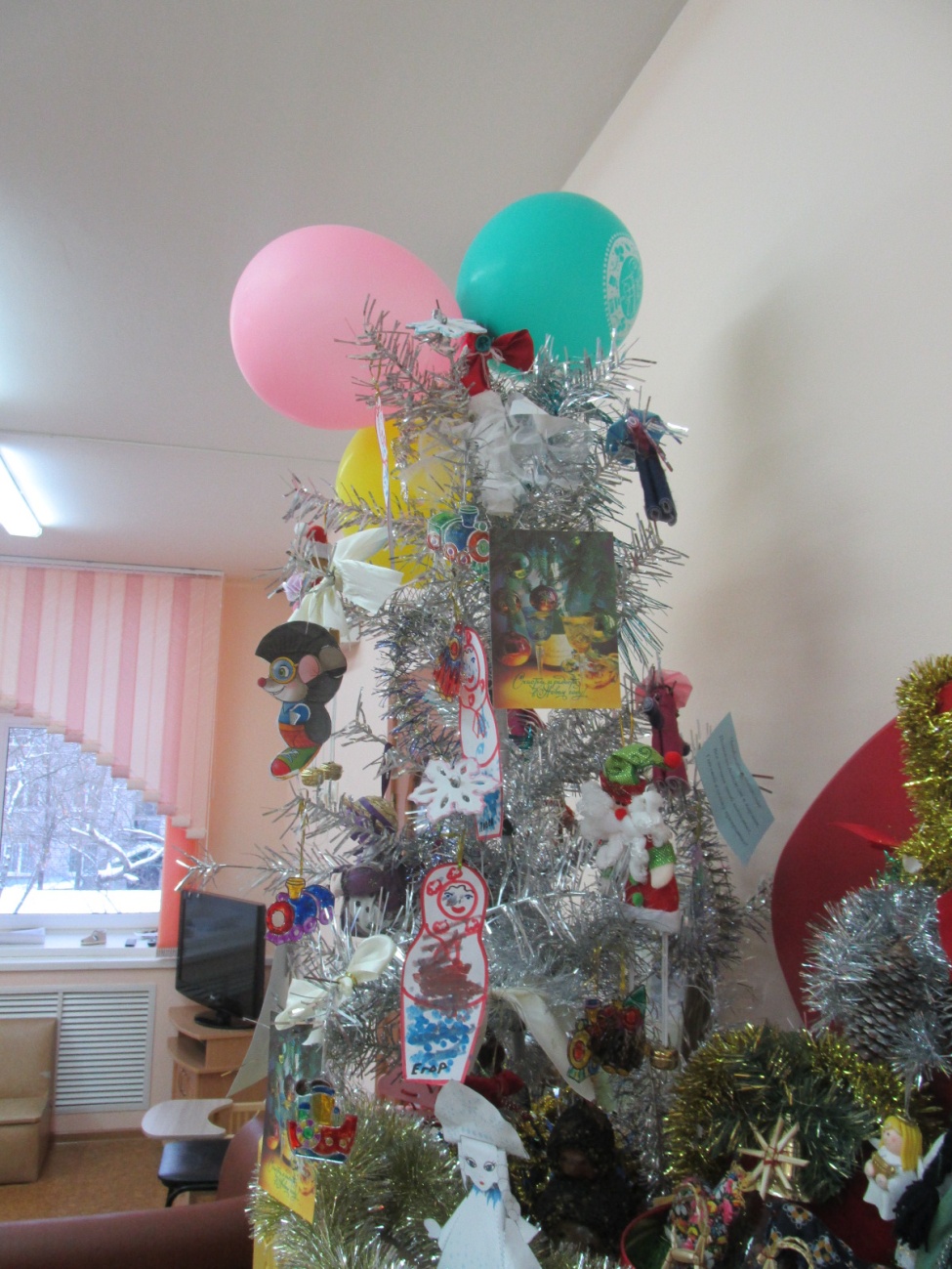 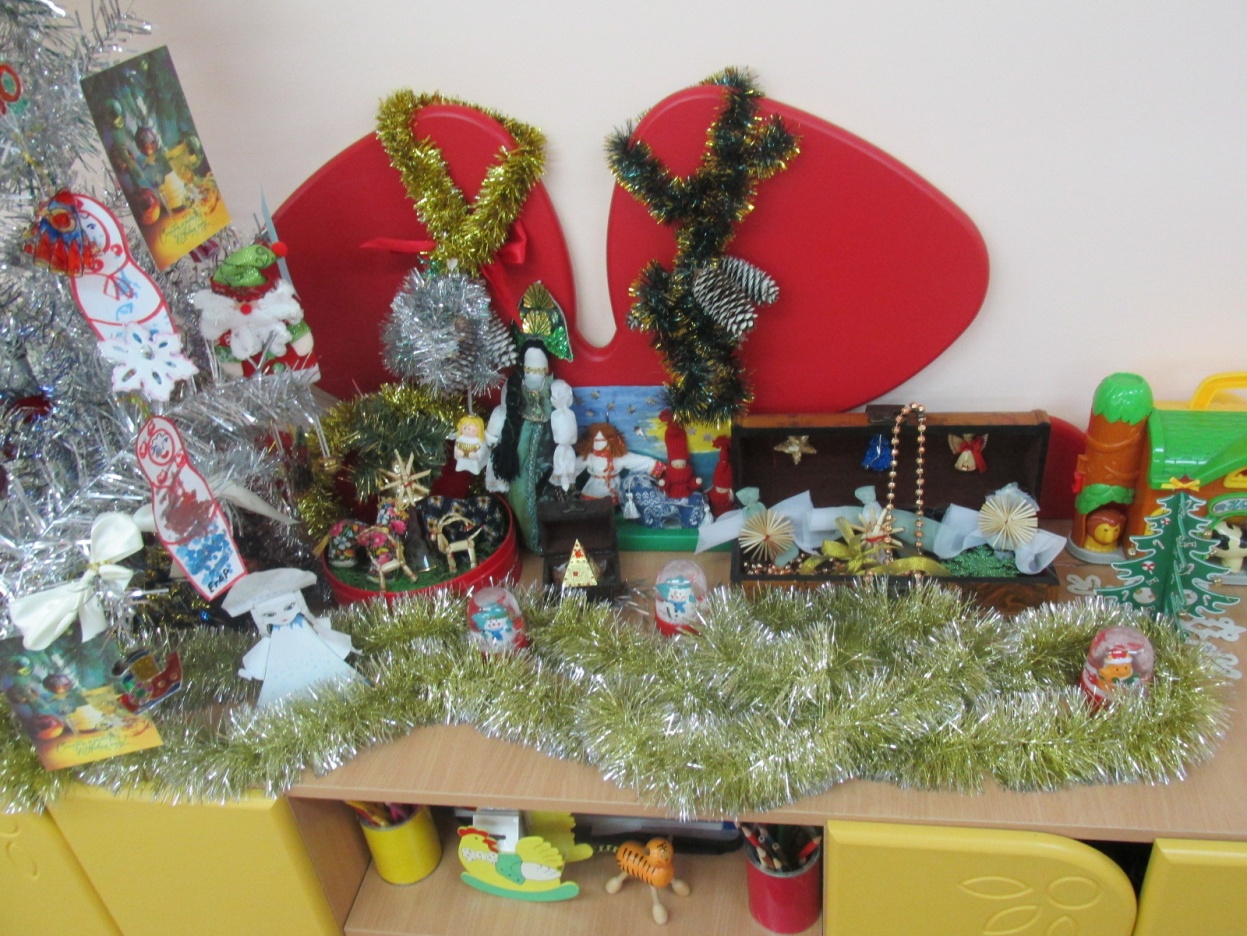 Хендмейд
Группа "Звездочки"
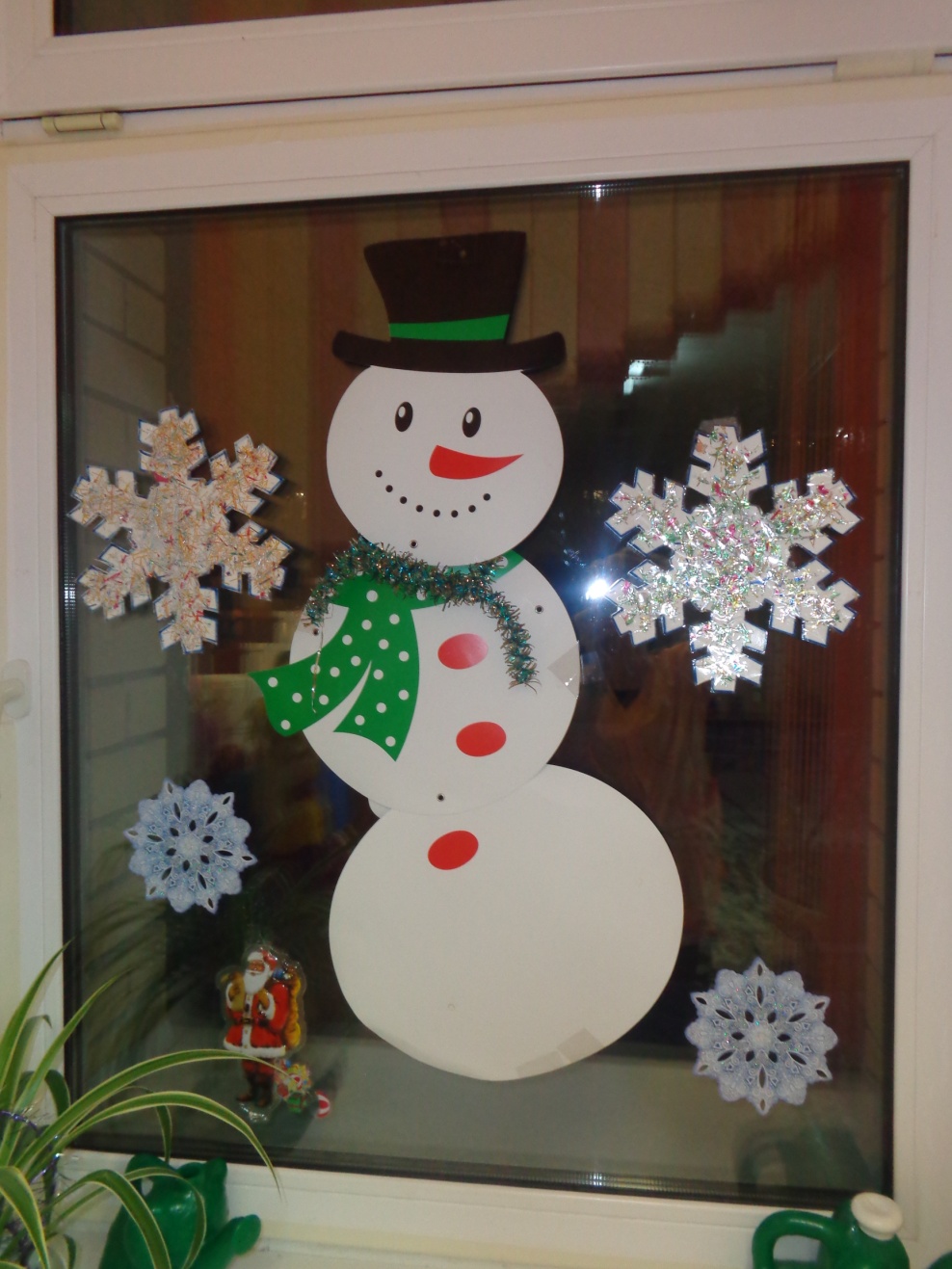 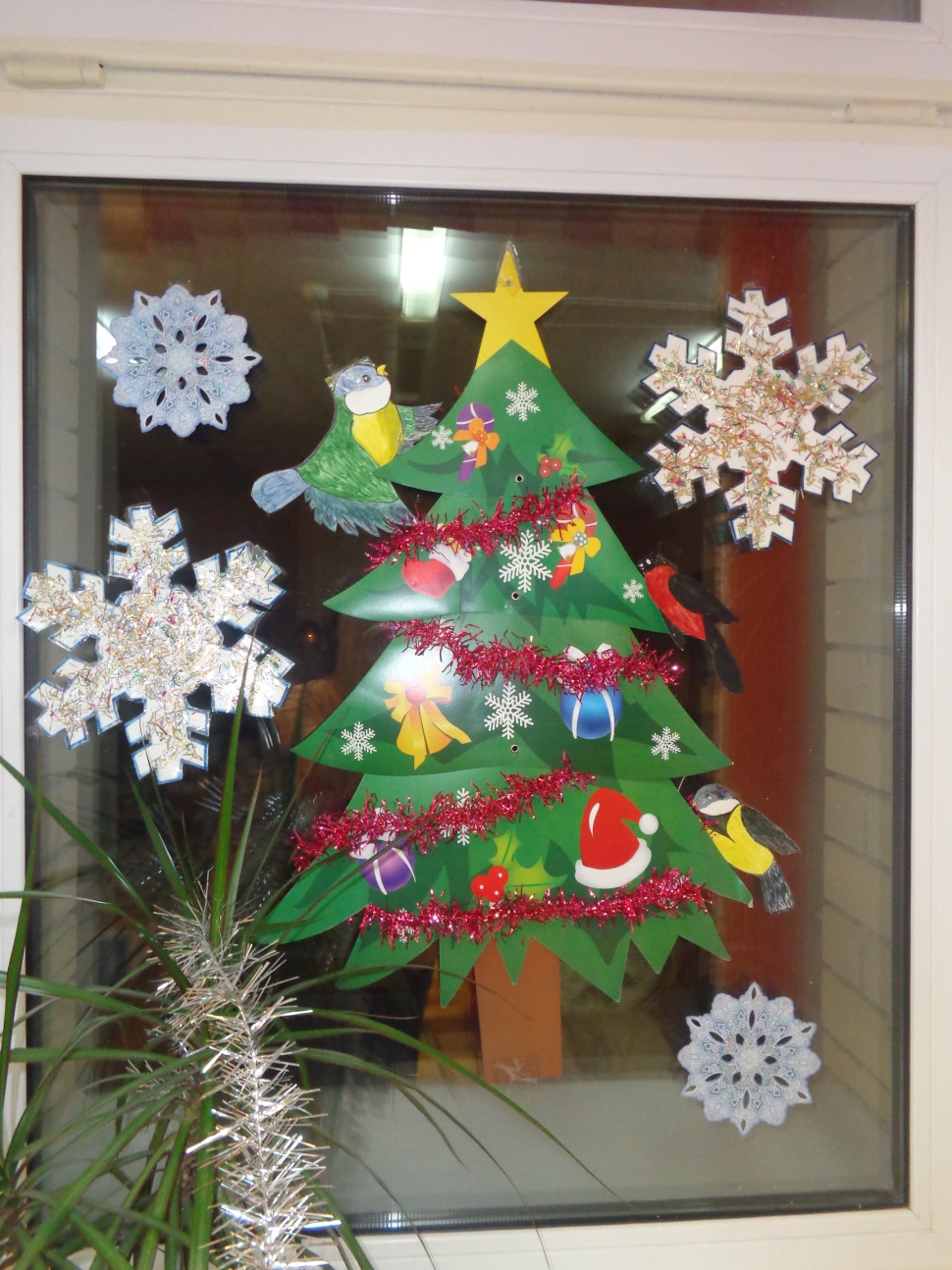 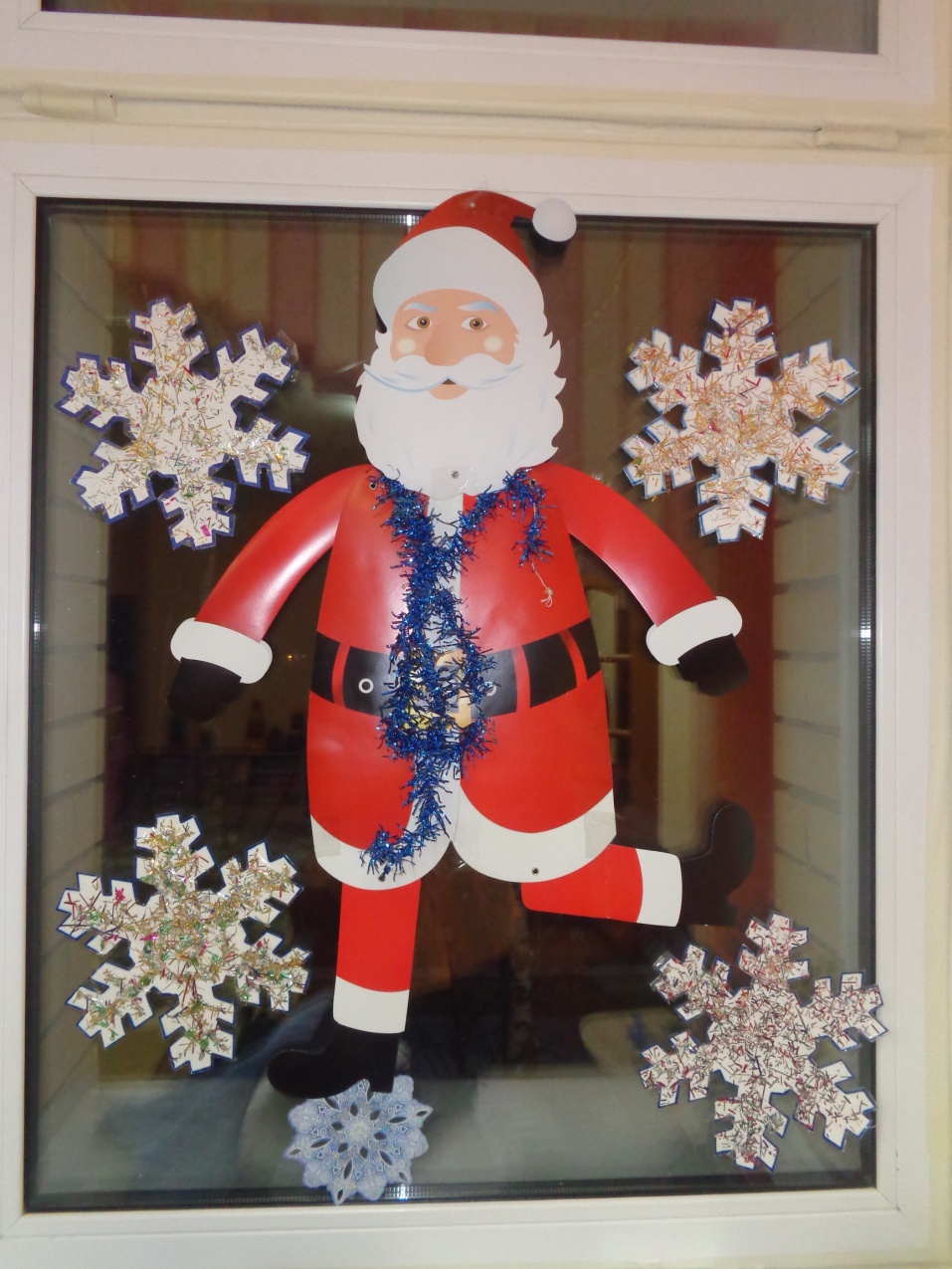 Группа " Колокольчики"
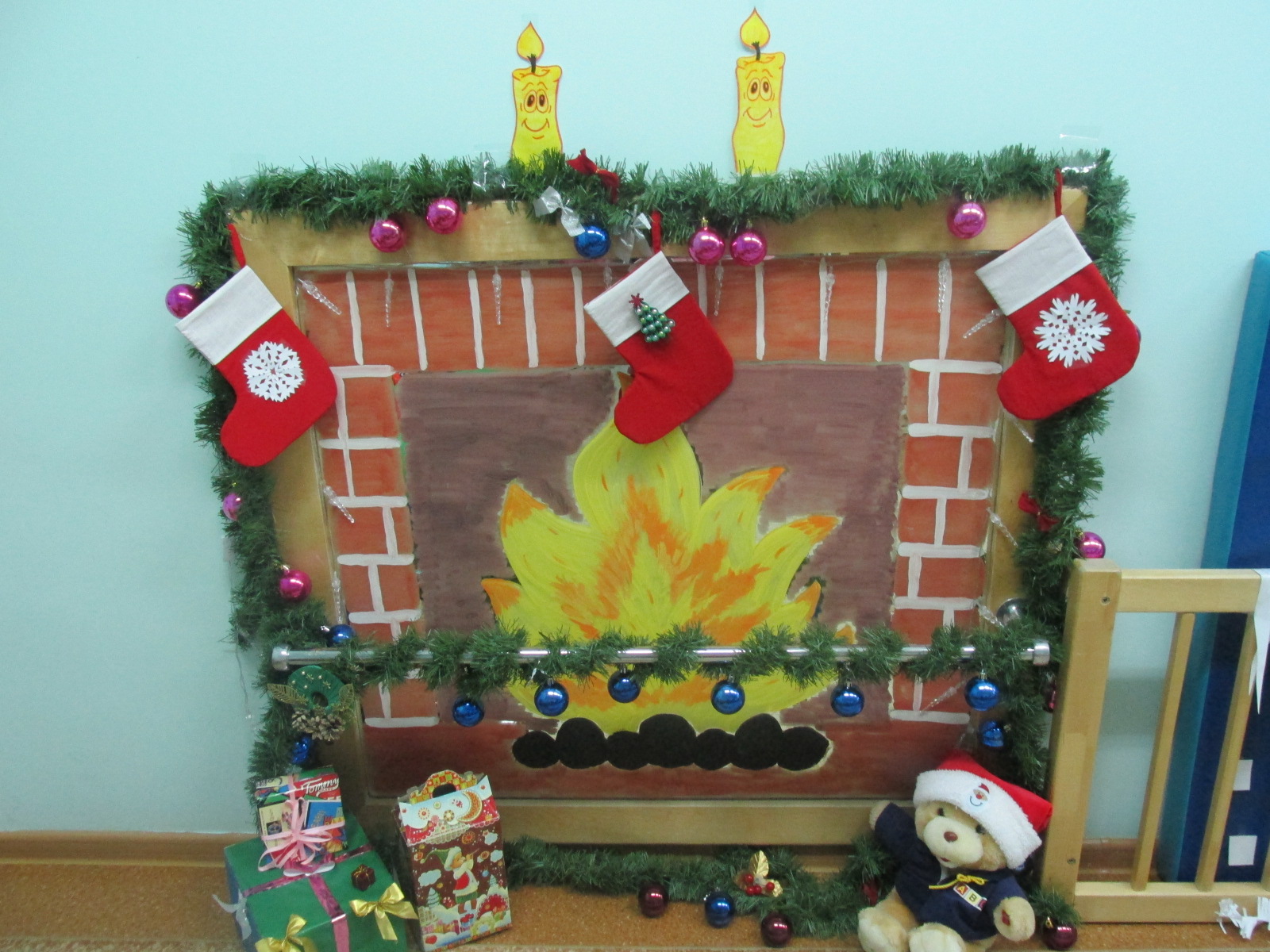 Байки у камина
Группа " Колокольчики"
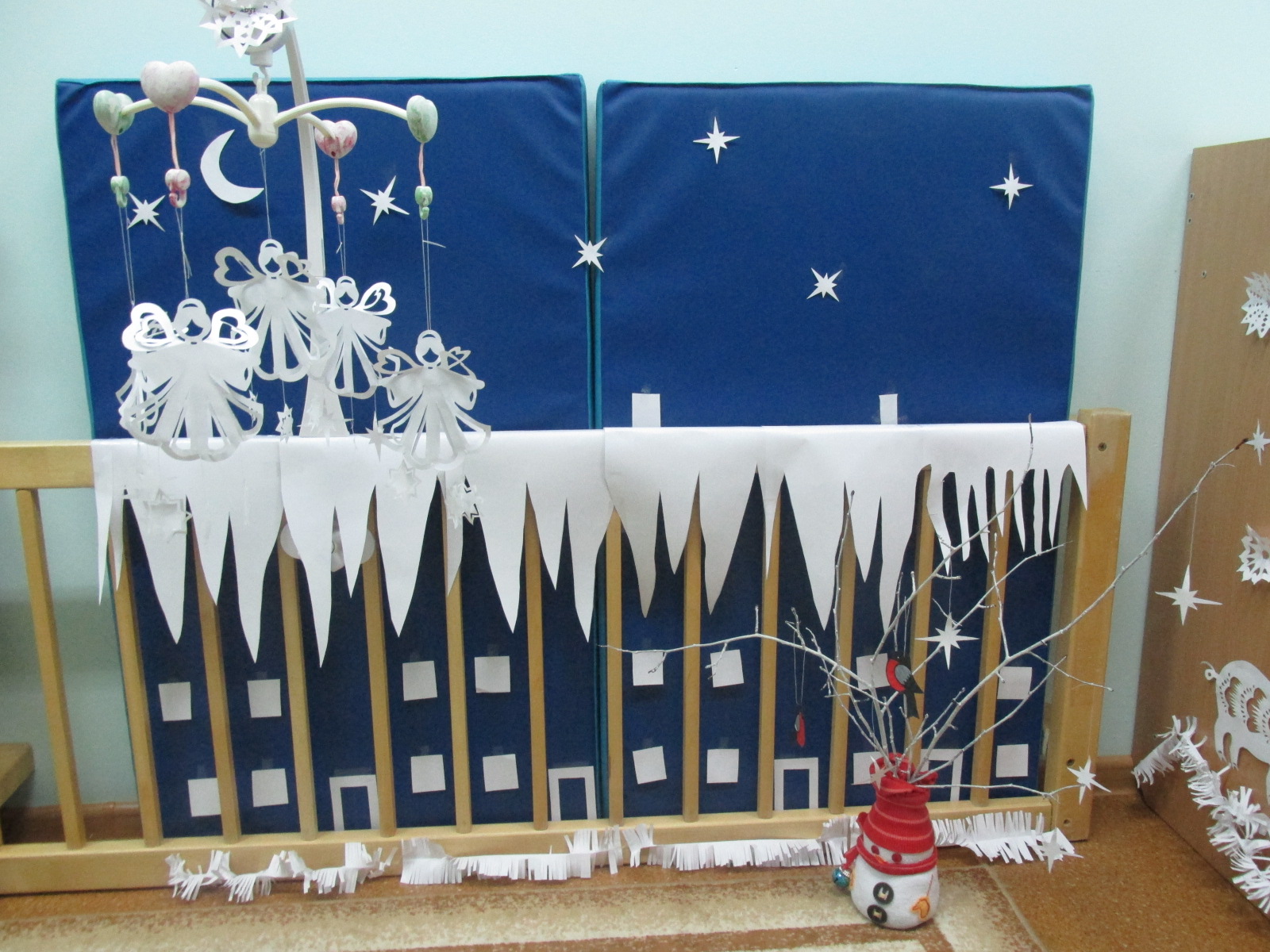 Группа " Колокольчики"
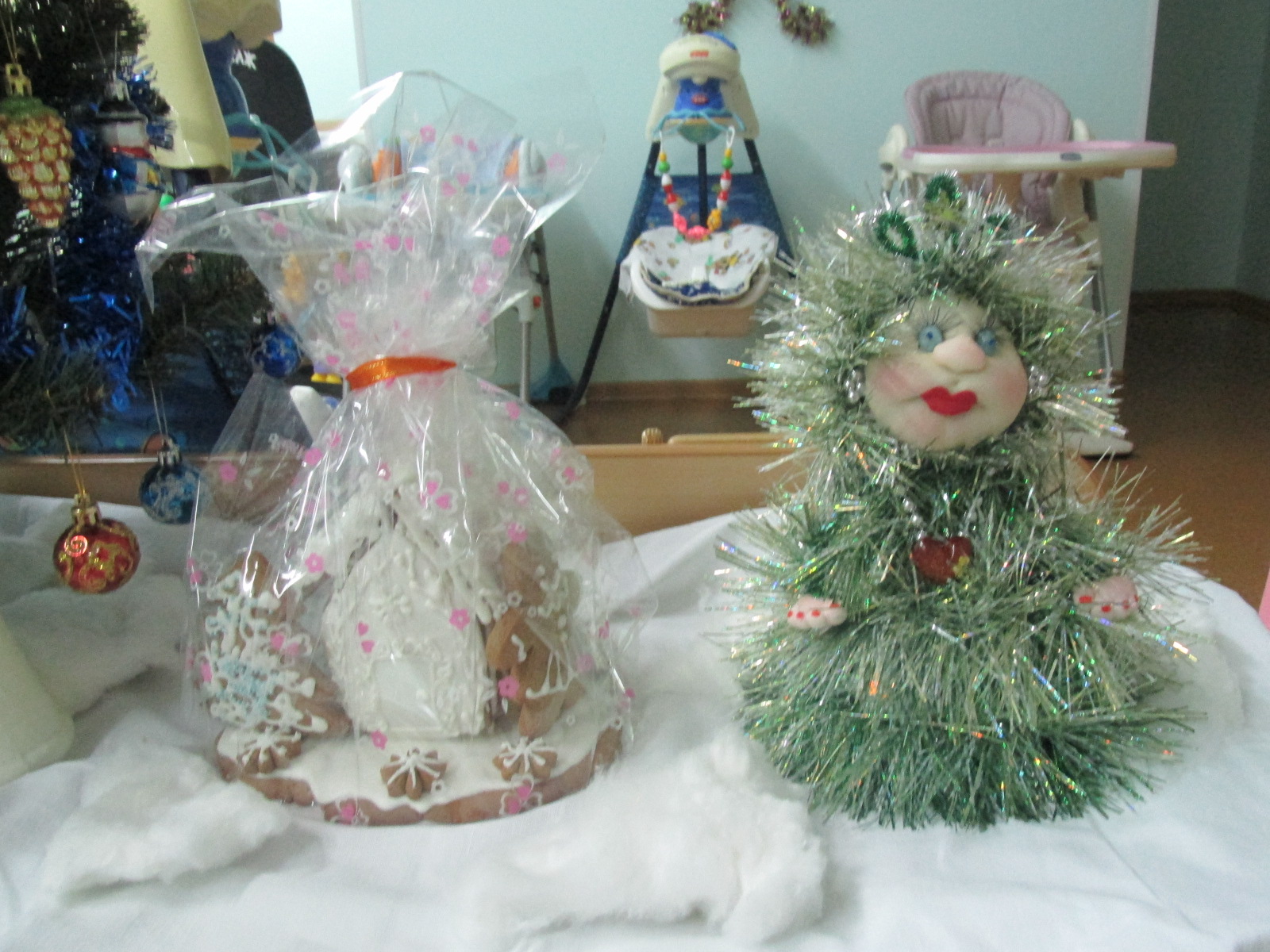 Группа " Колокольчики"
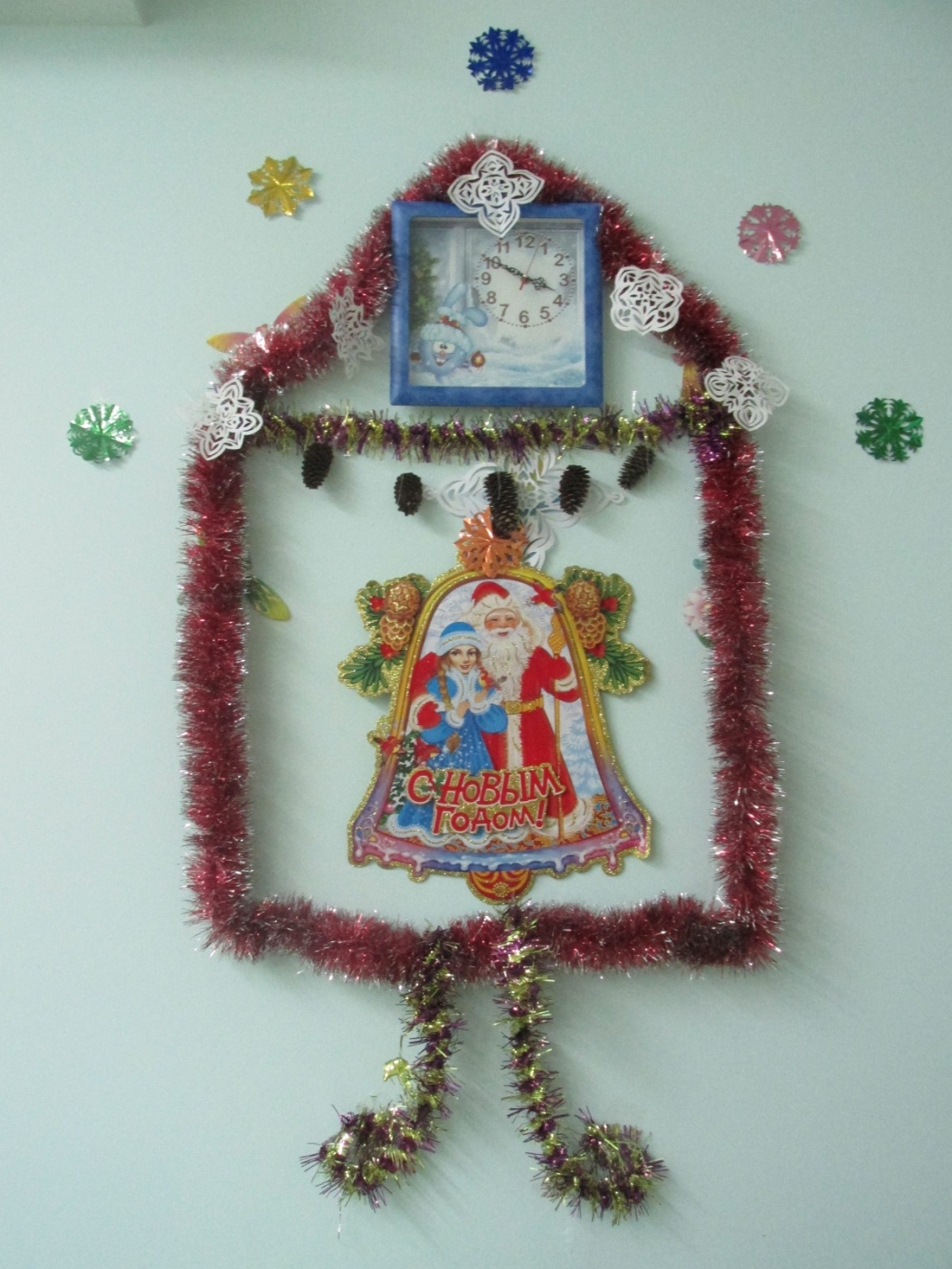 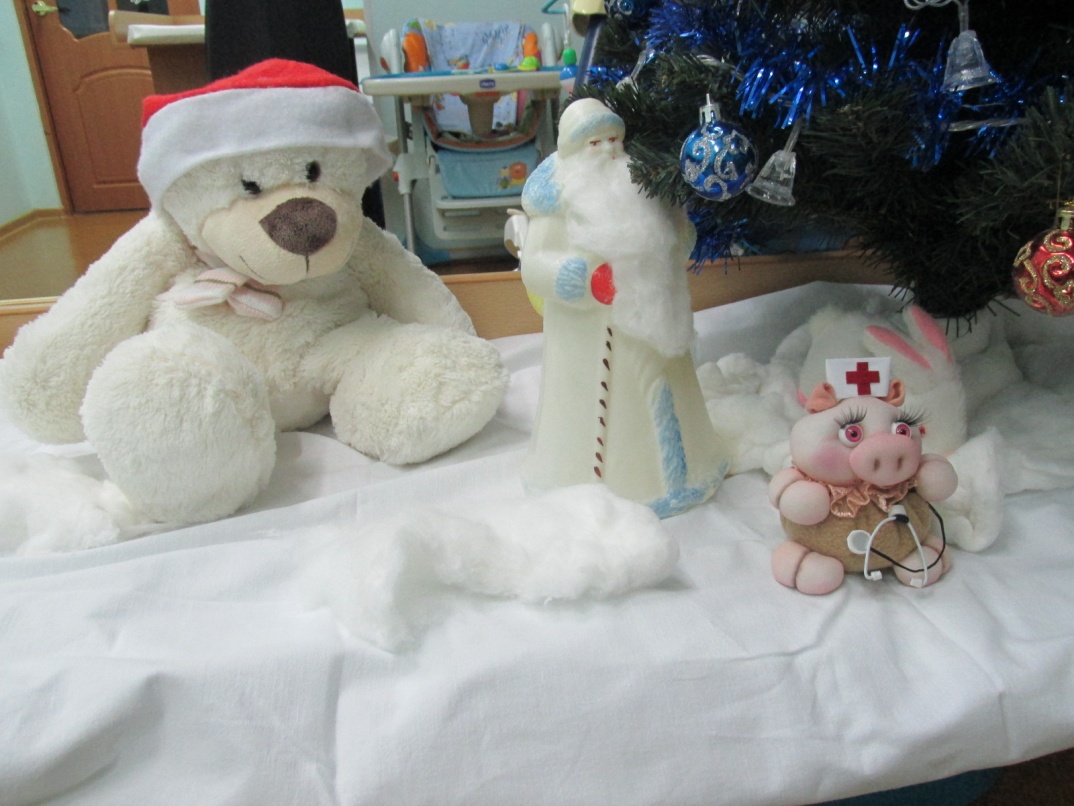 Группа " Гномики"
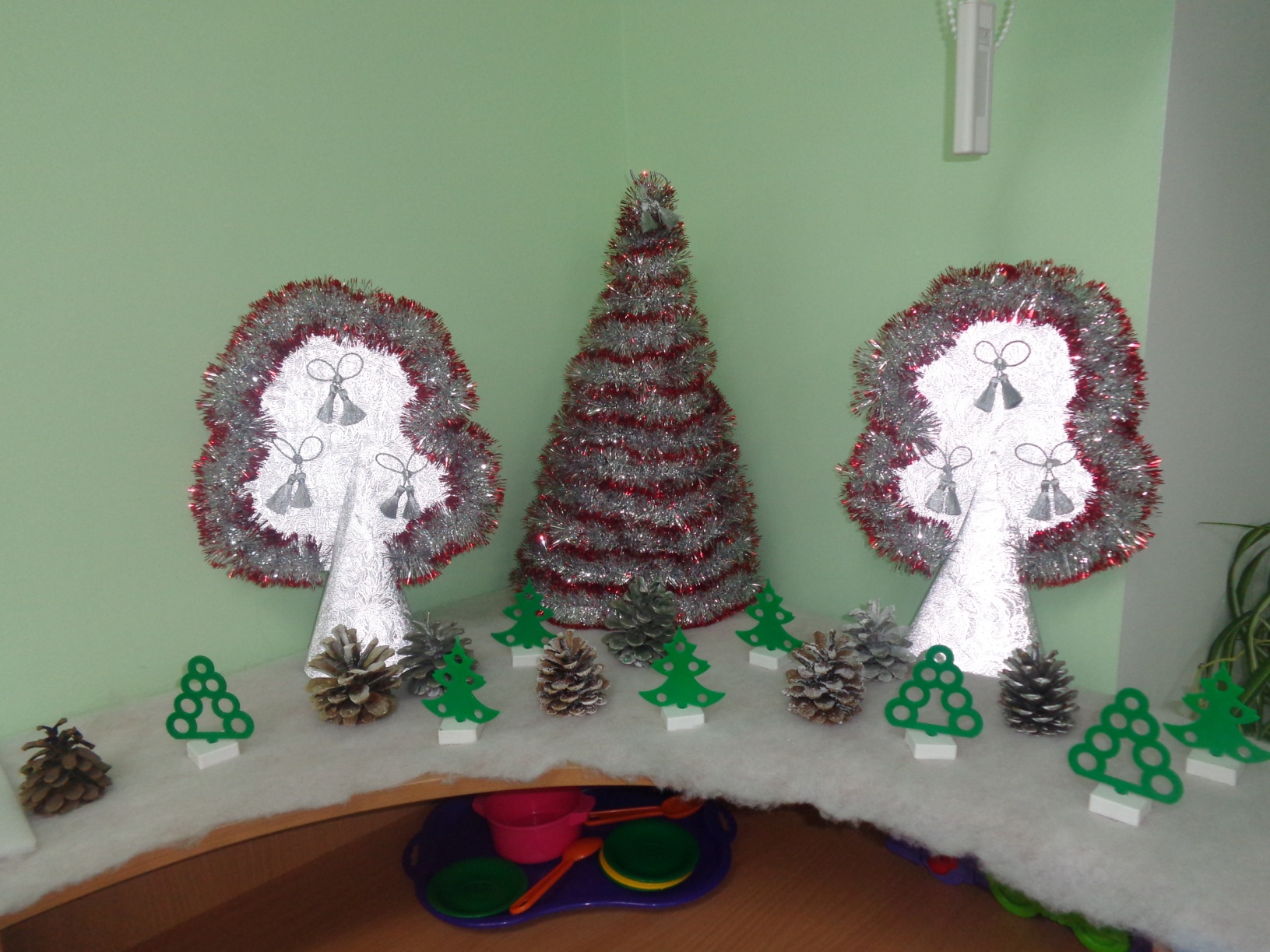 Группа " Гномики"
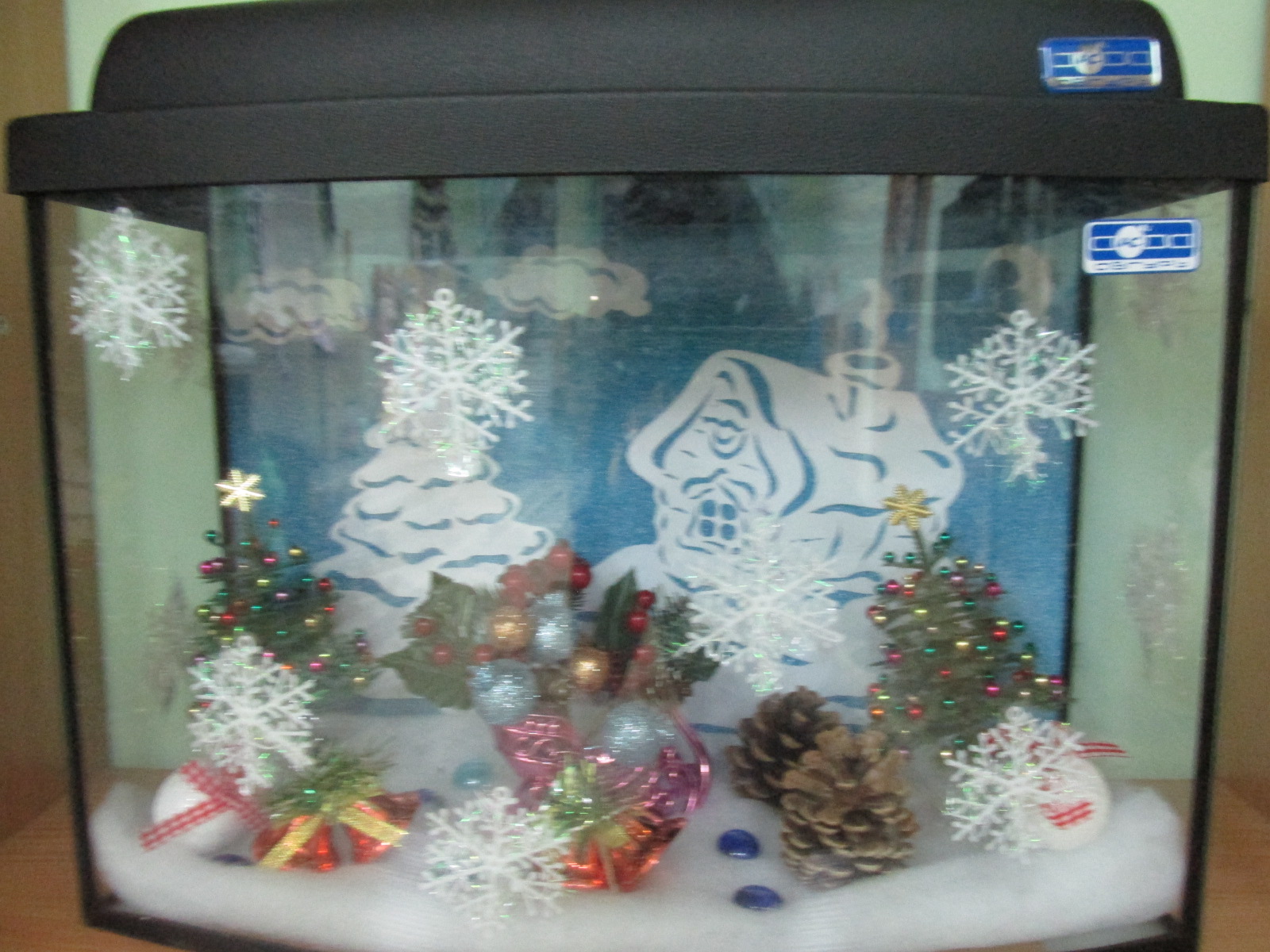 Группа " Гномики"
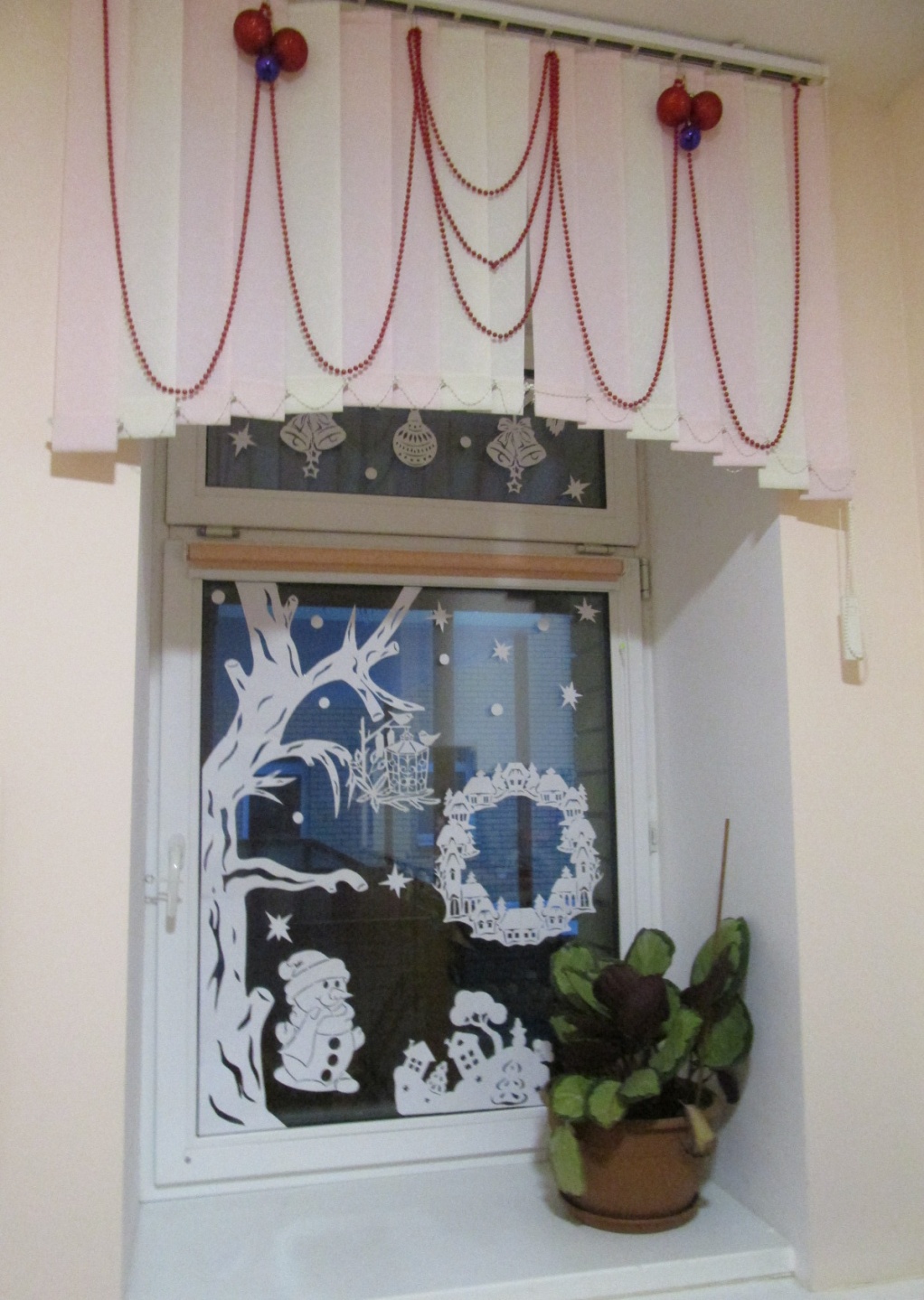 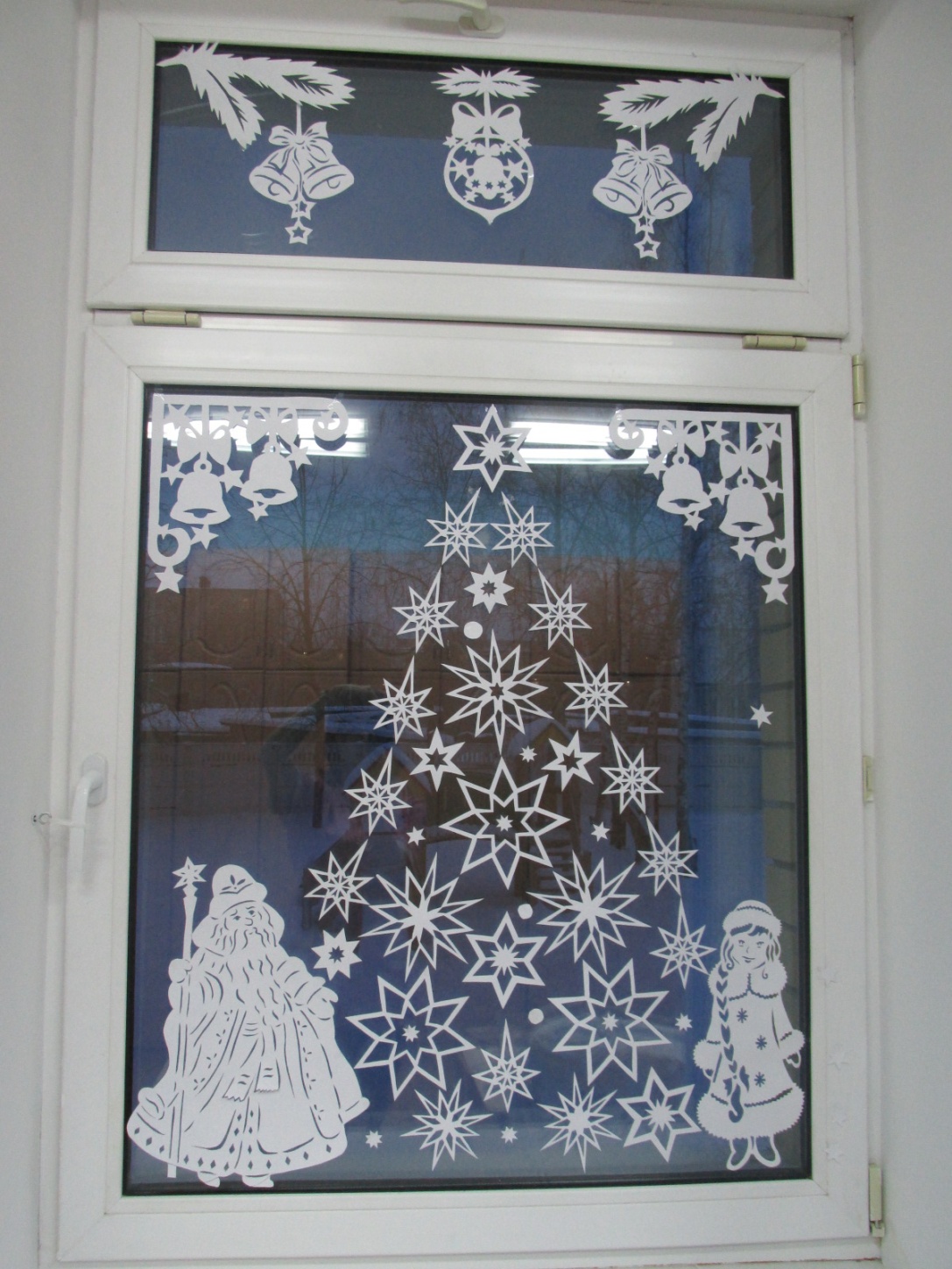 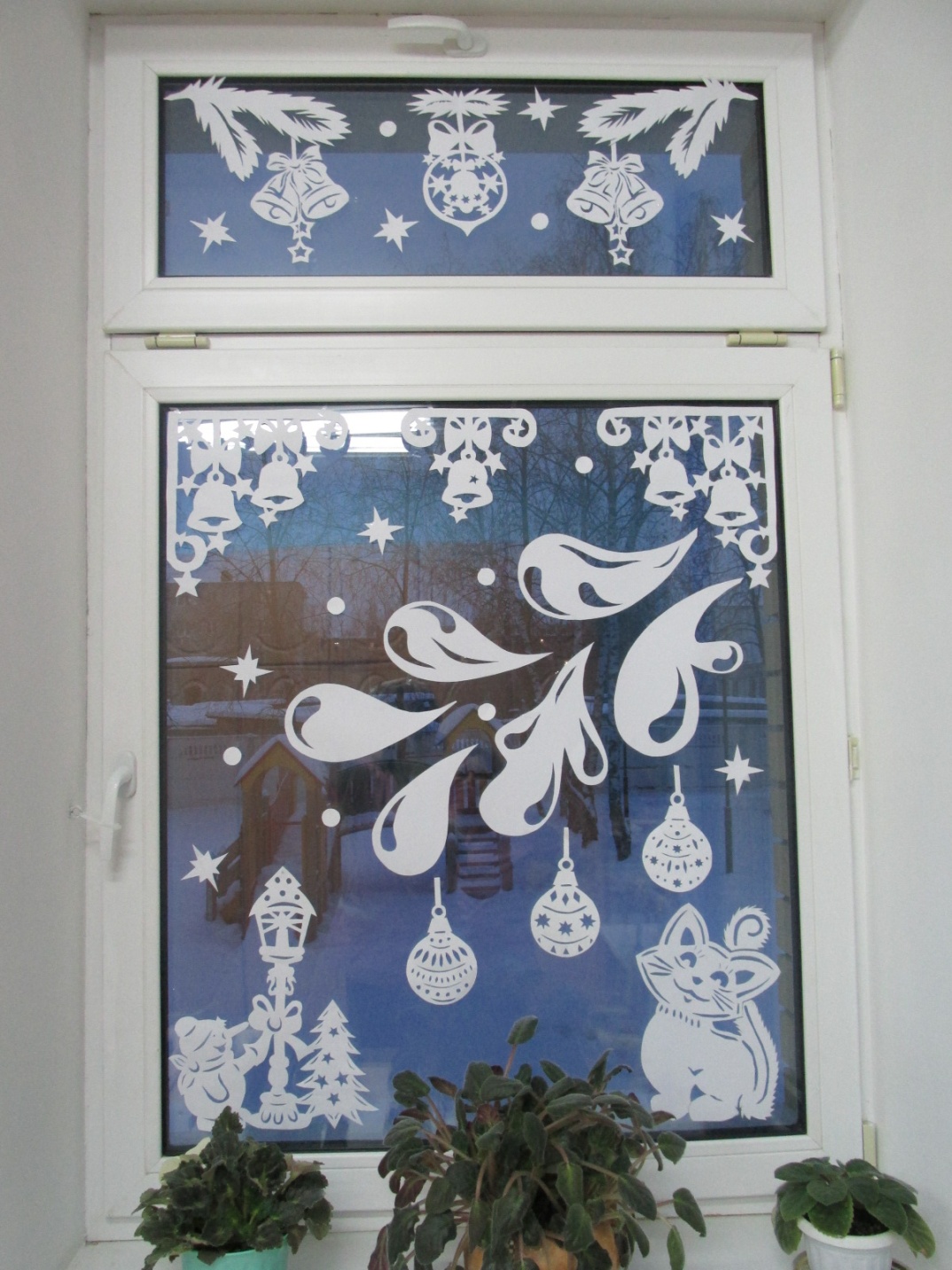 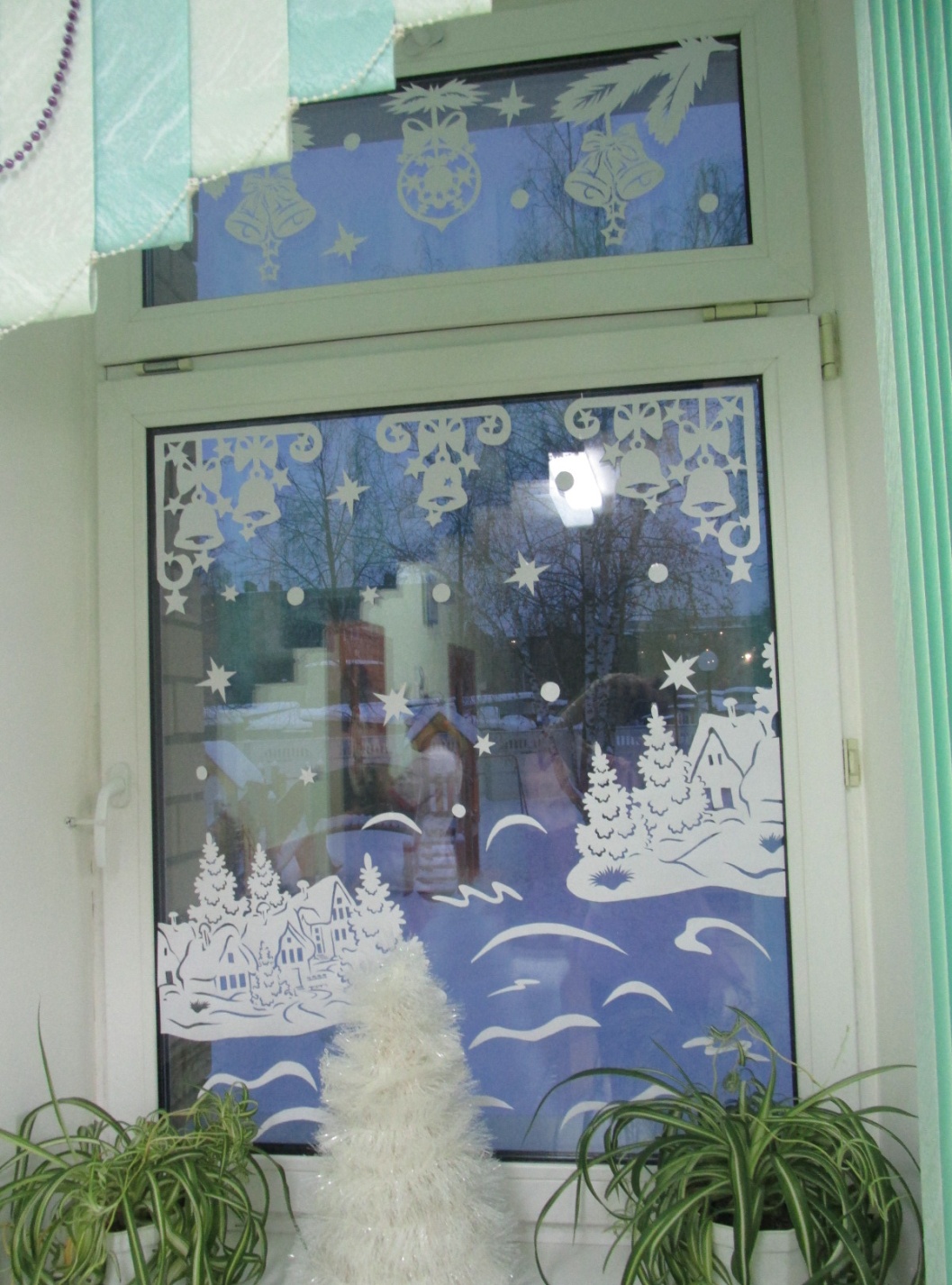 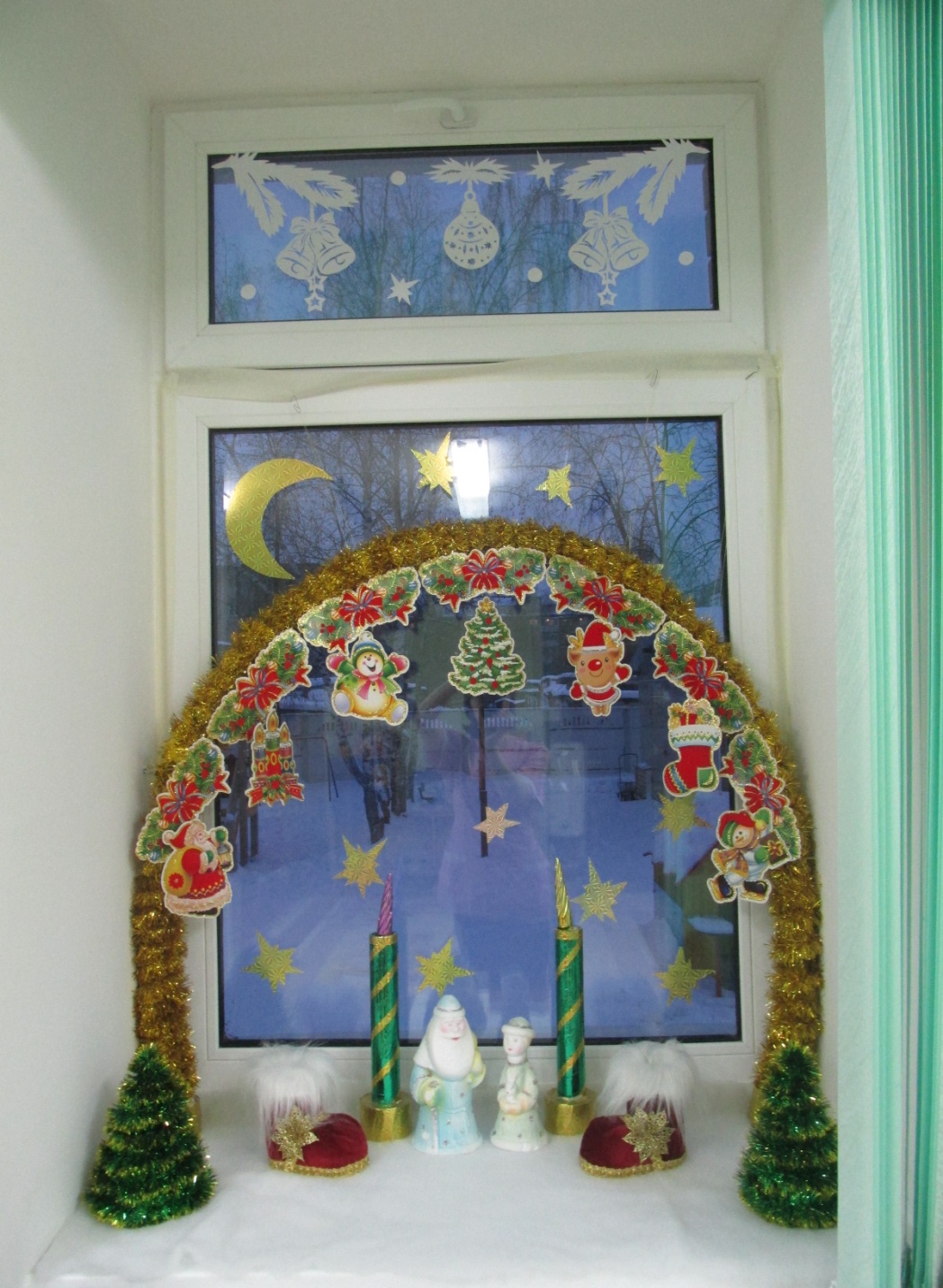 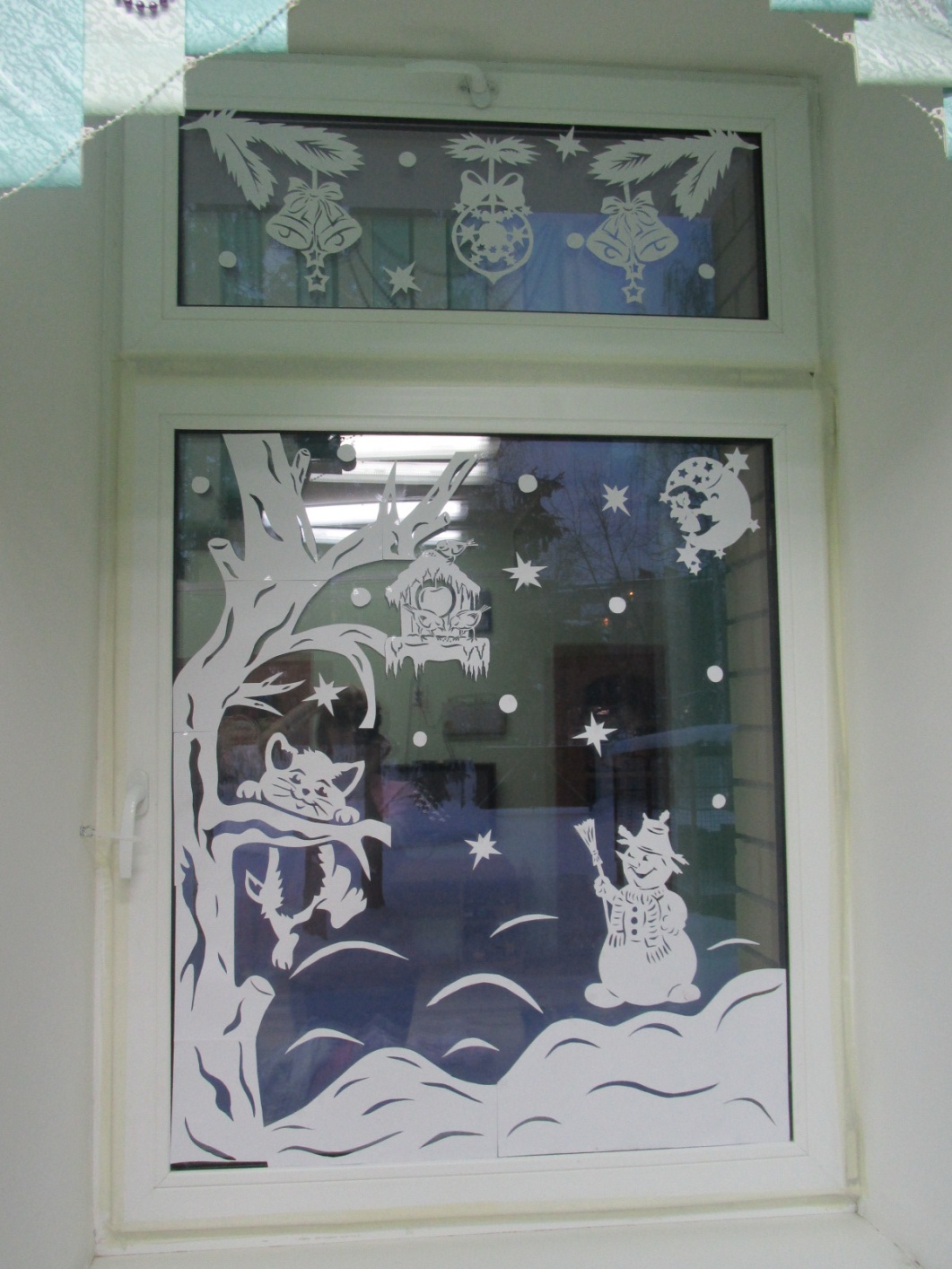 Сумасшедшие ножницы
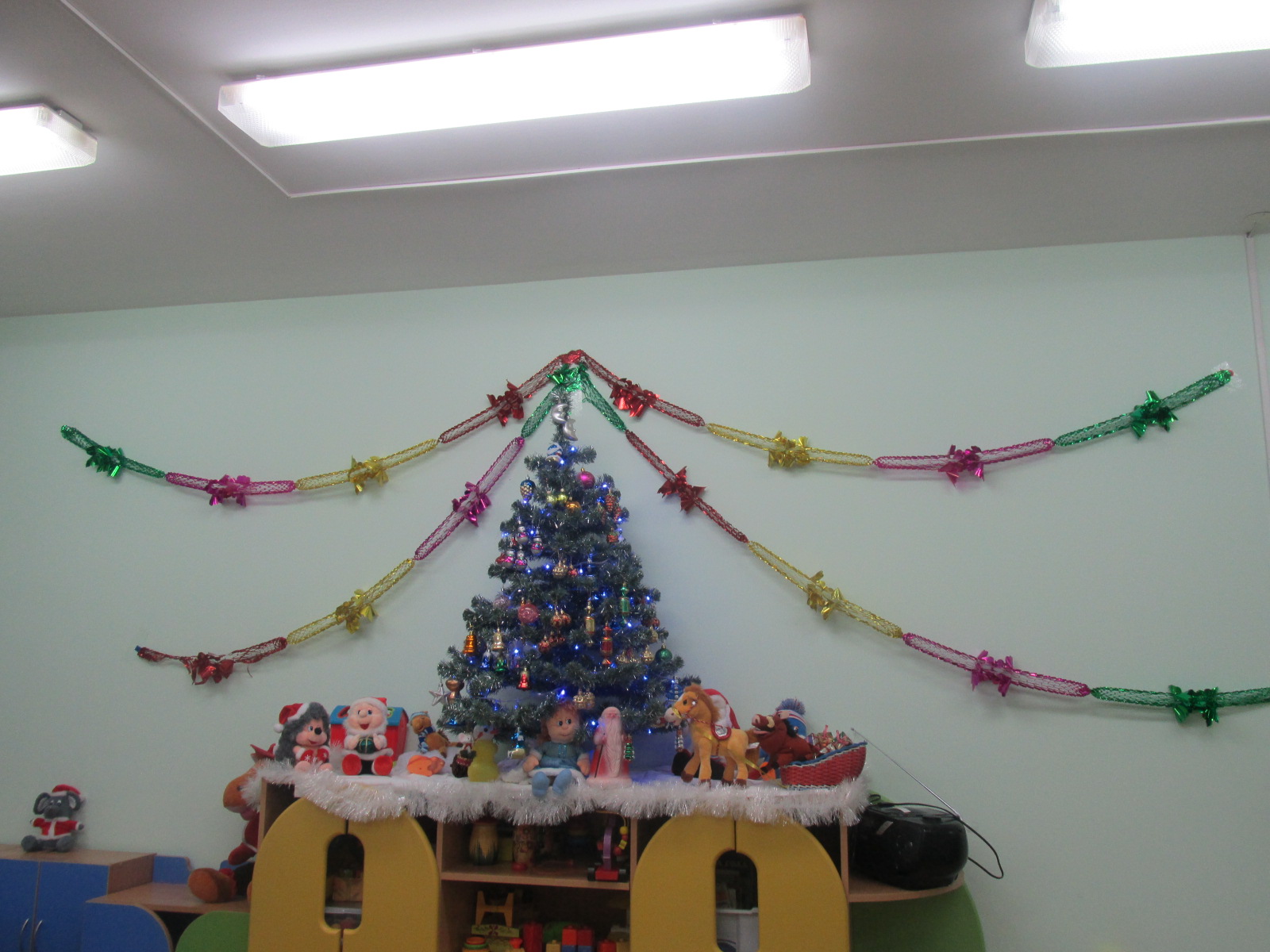 Группа " Солнышко"
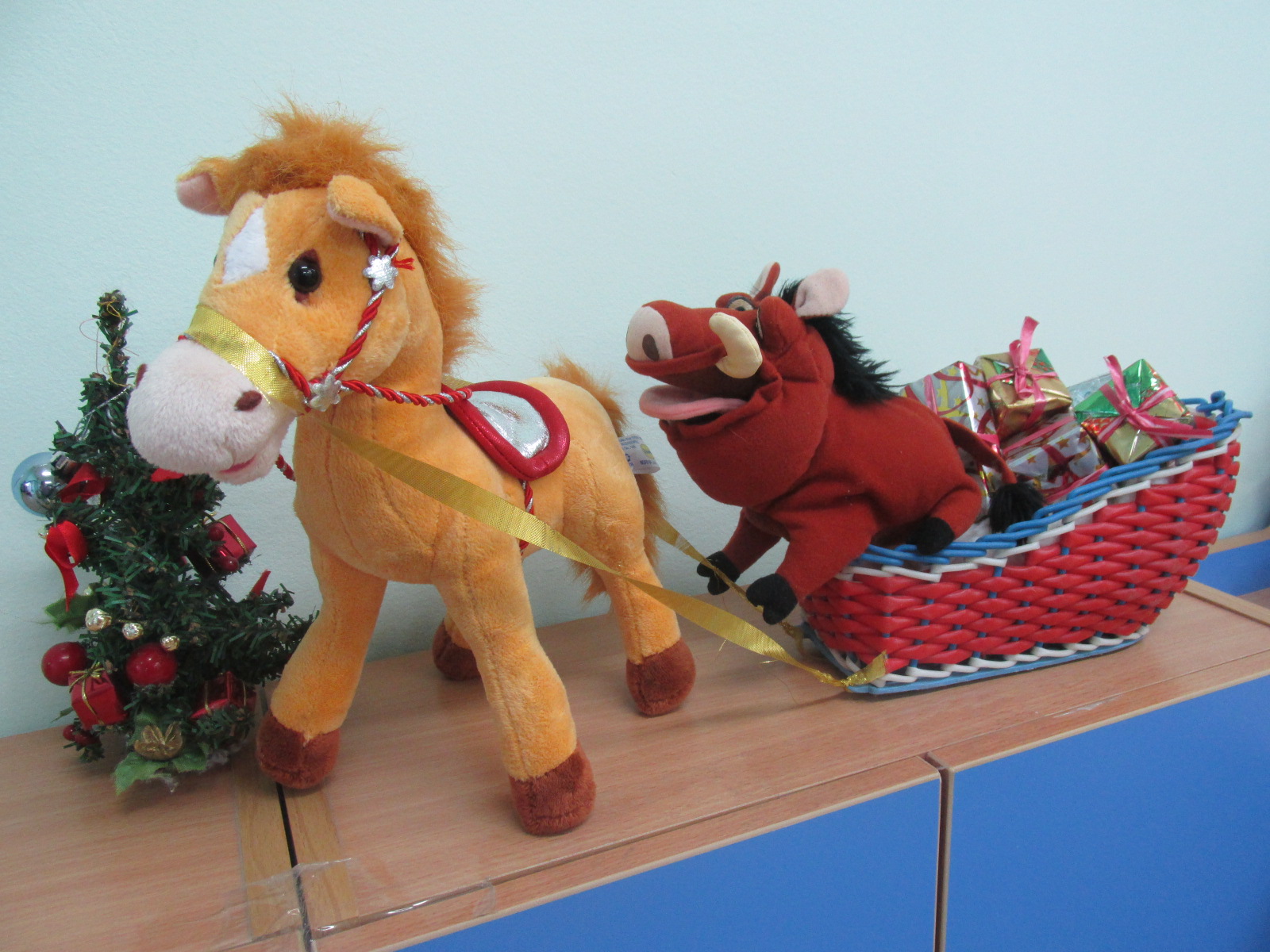 Группа " Солнышко"
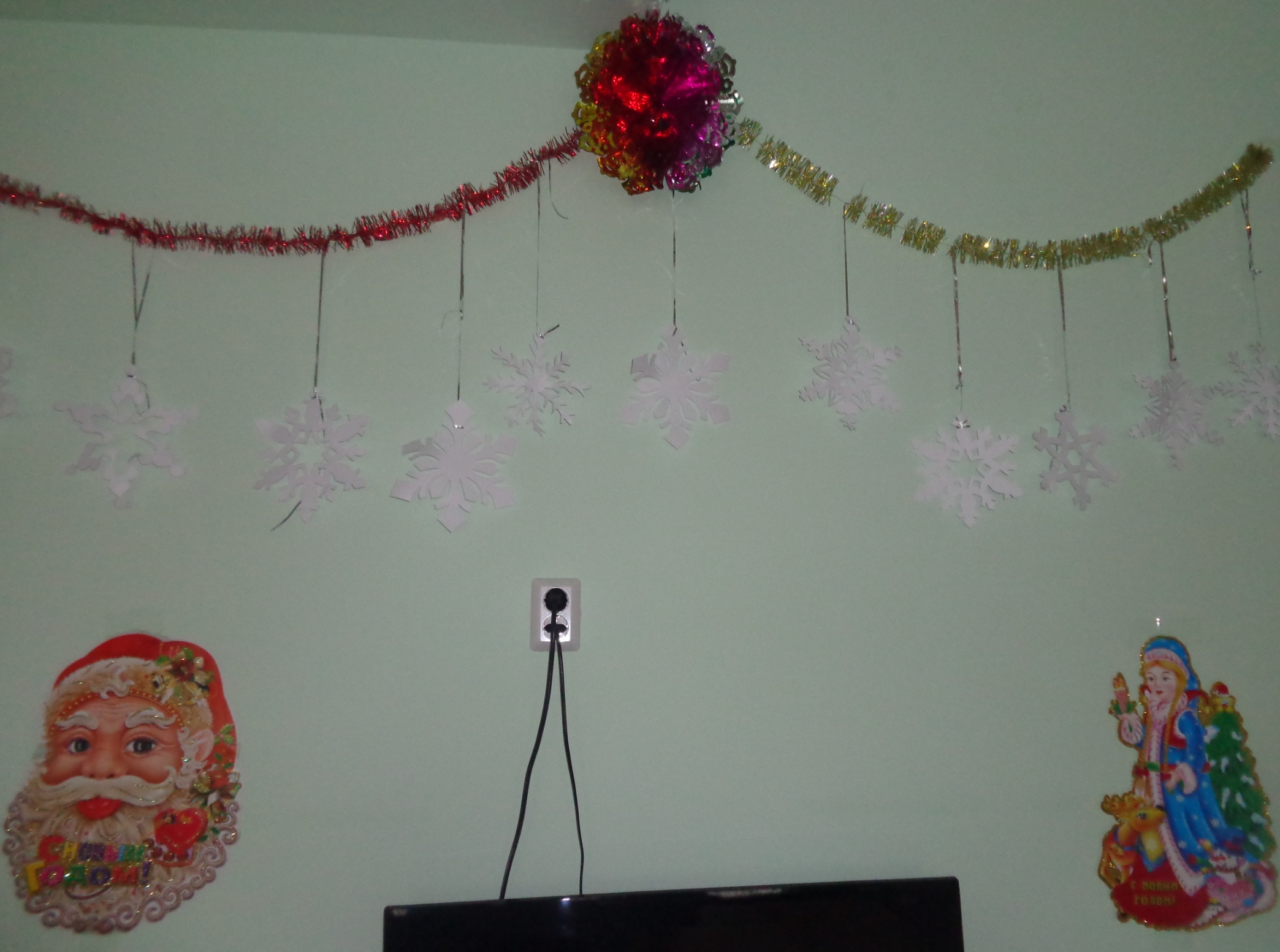 Группа " Солнышко"
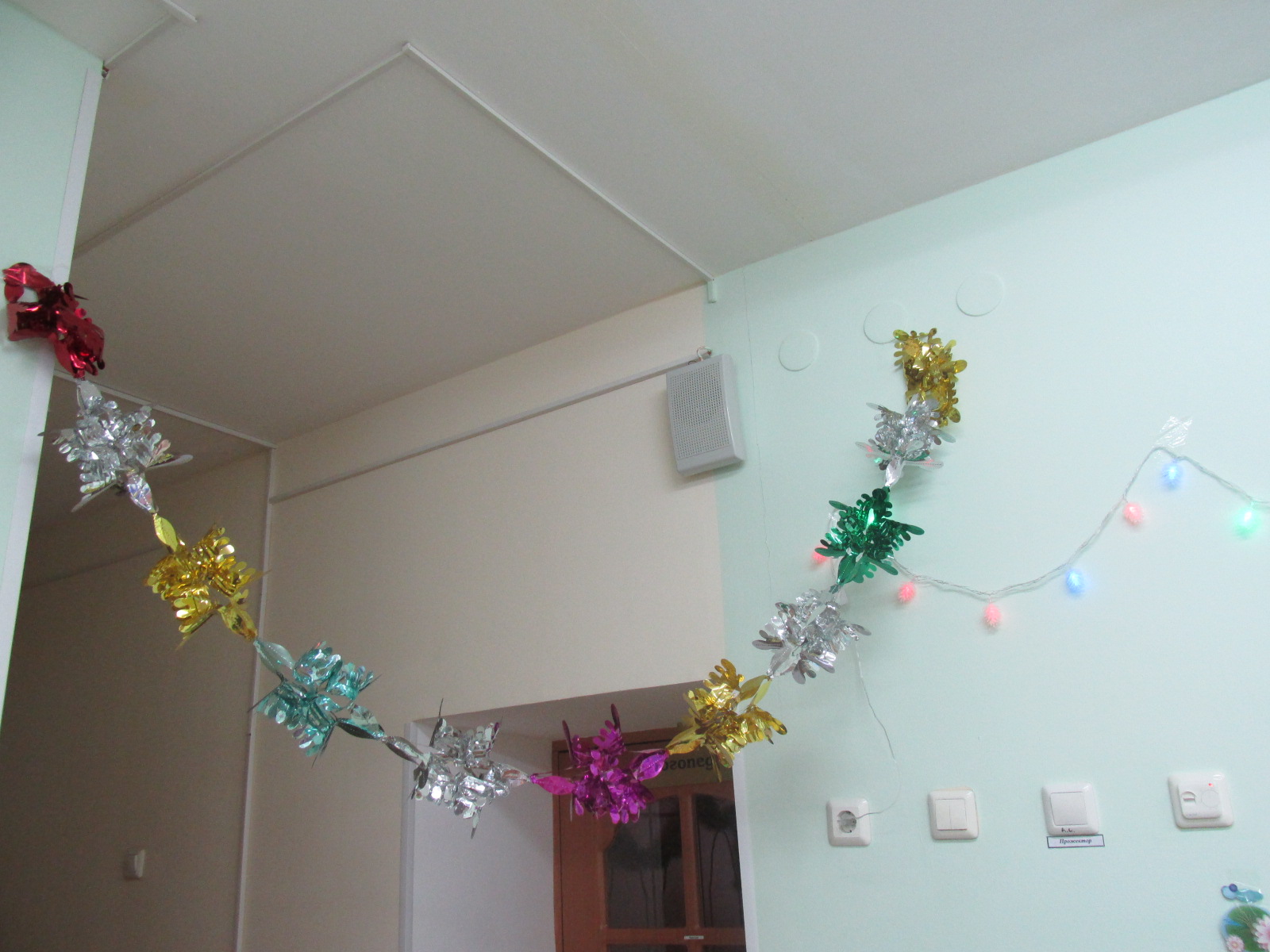 Группа " Солнышко"
Привет из СССР
Группа " Зайчики"
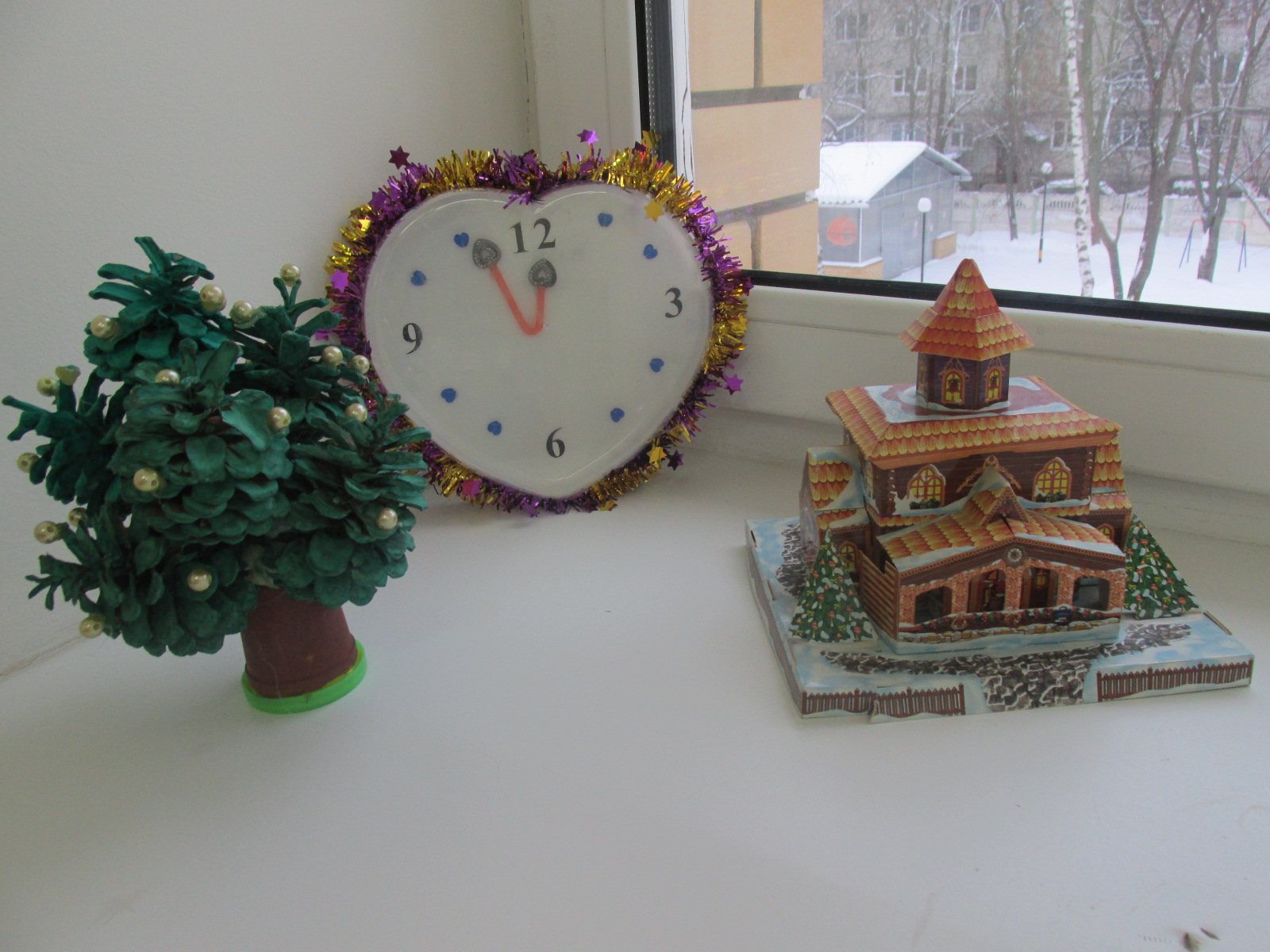 Группа " Зайчики"
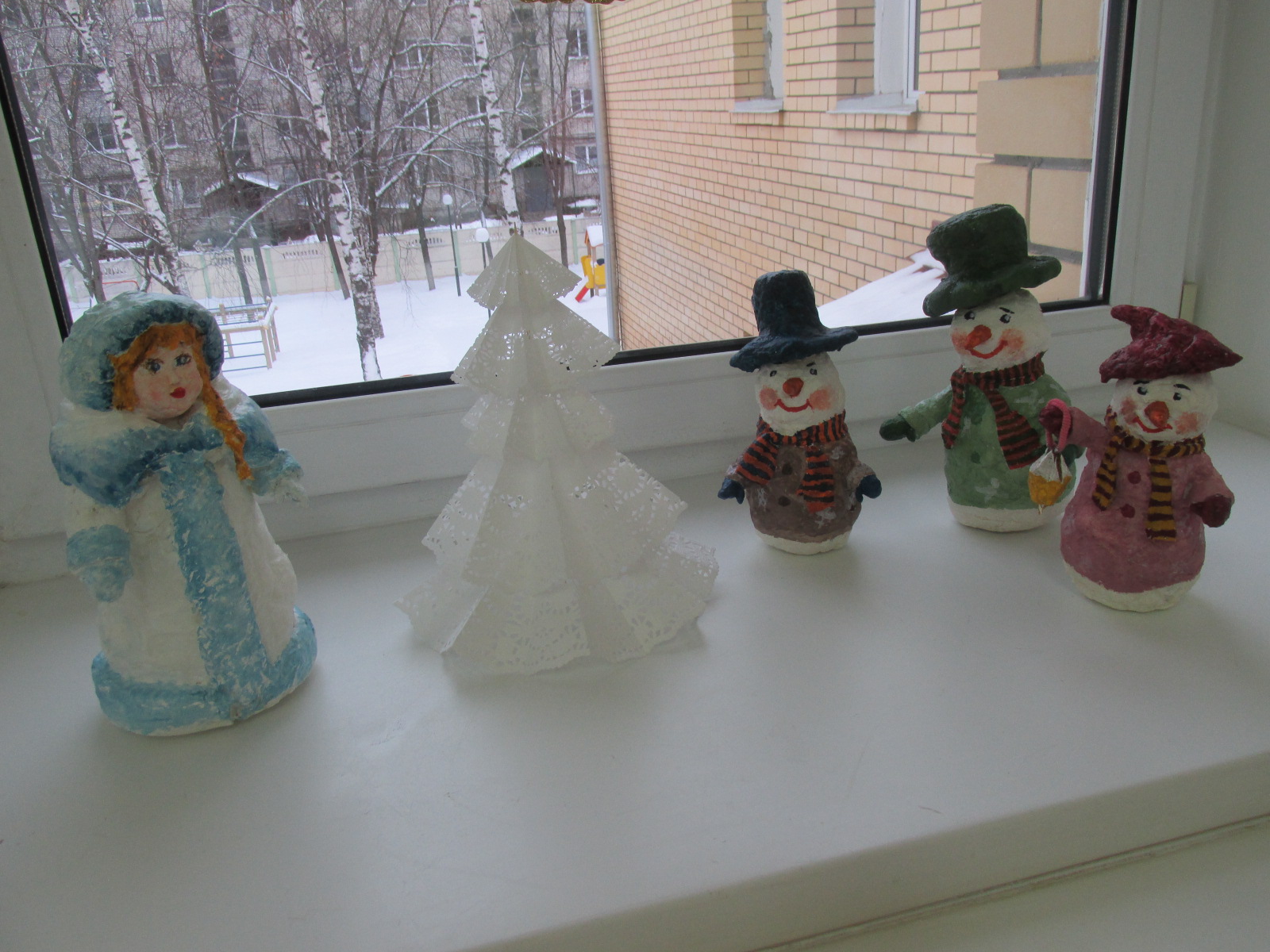 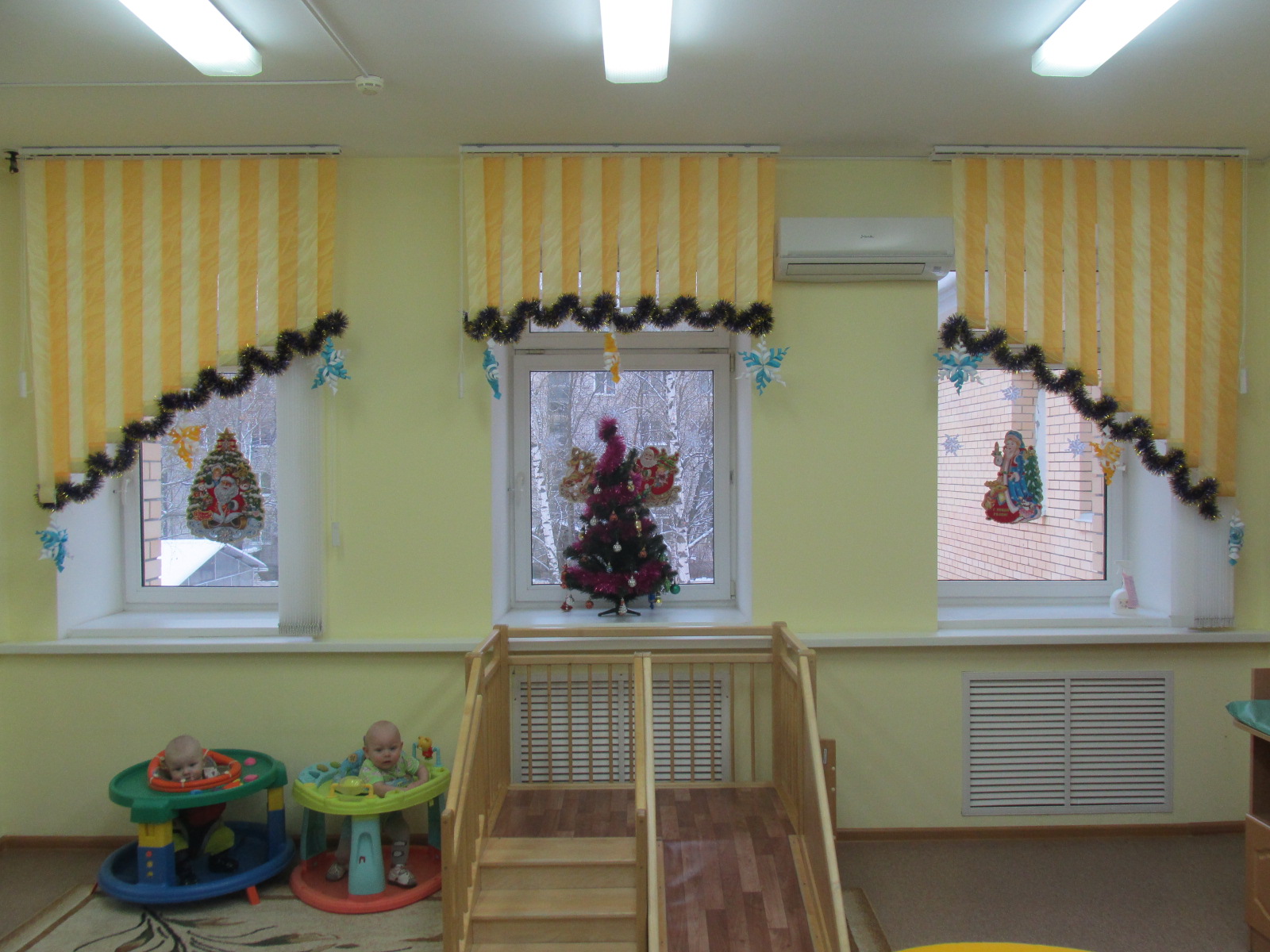 Группа " Зайчики"
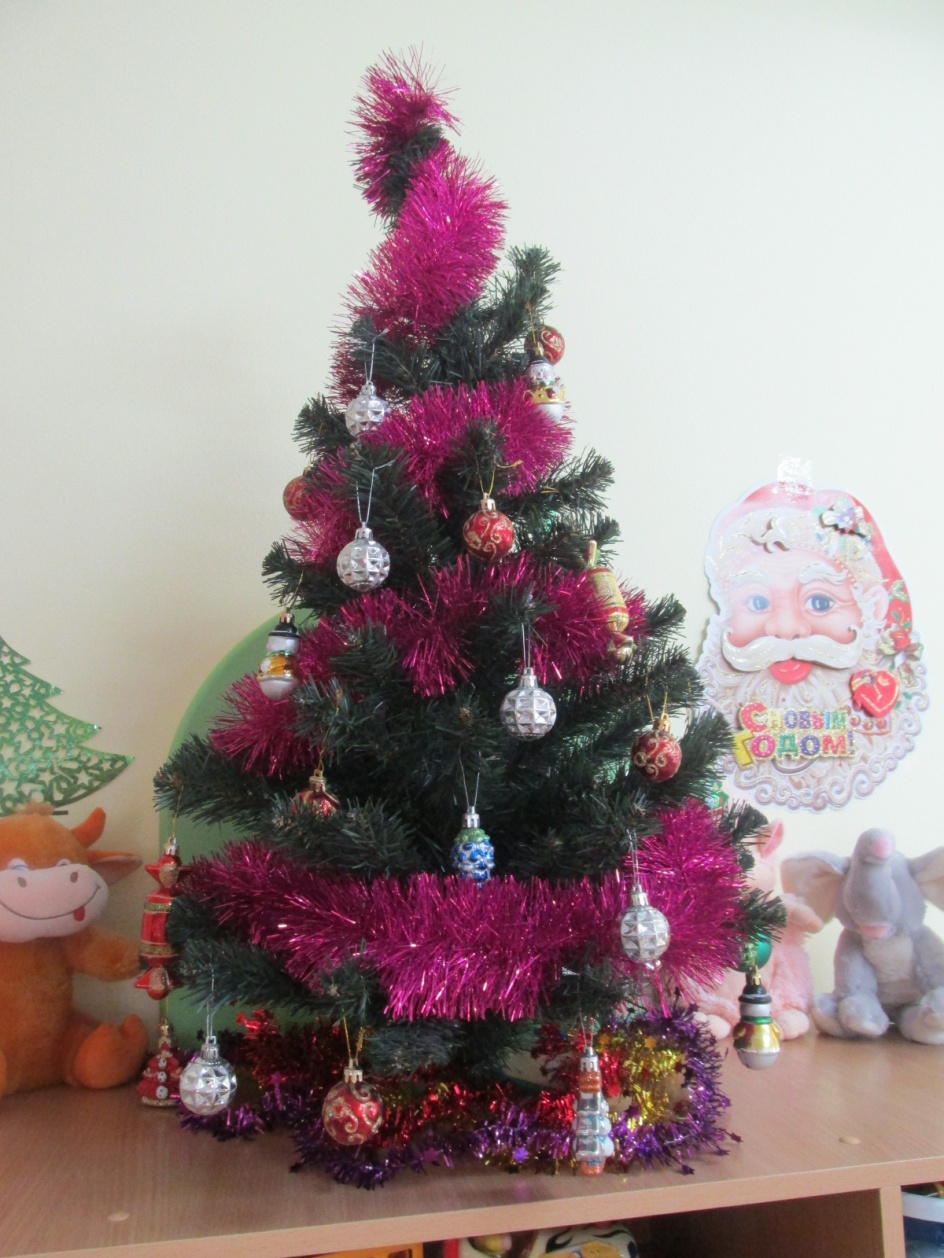 Все по фен - шую
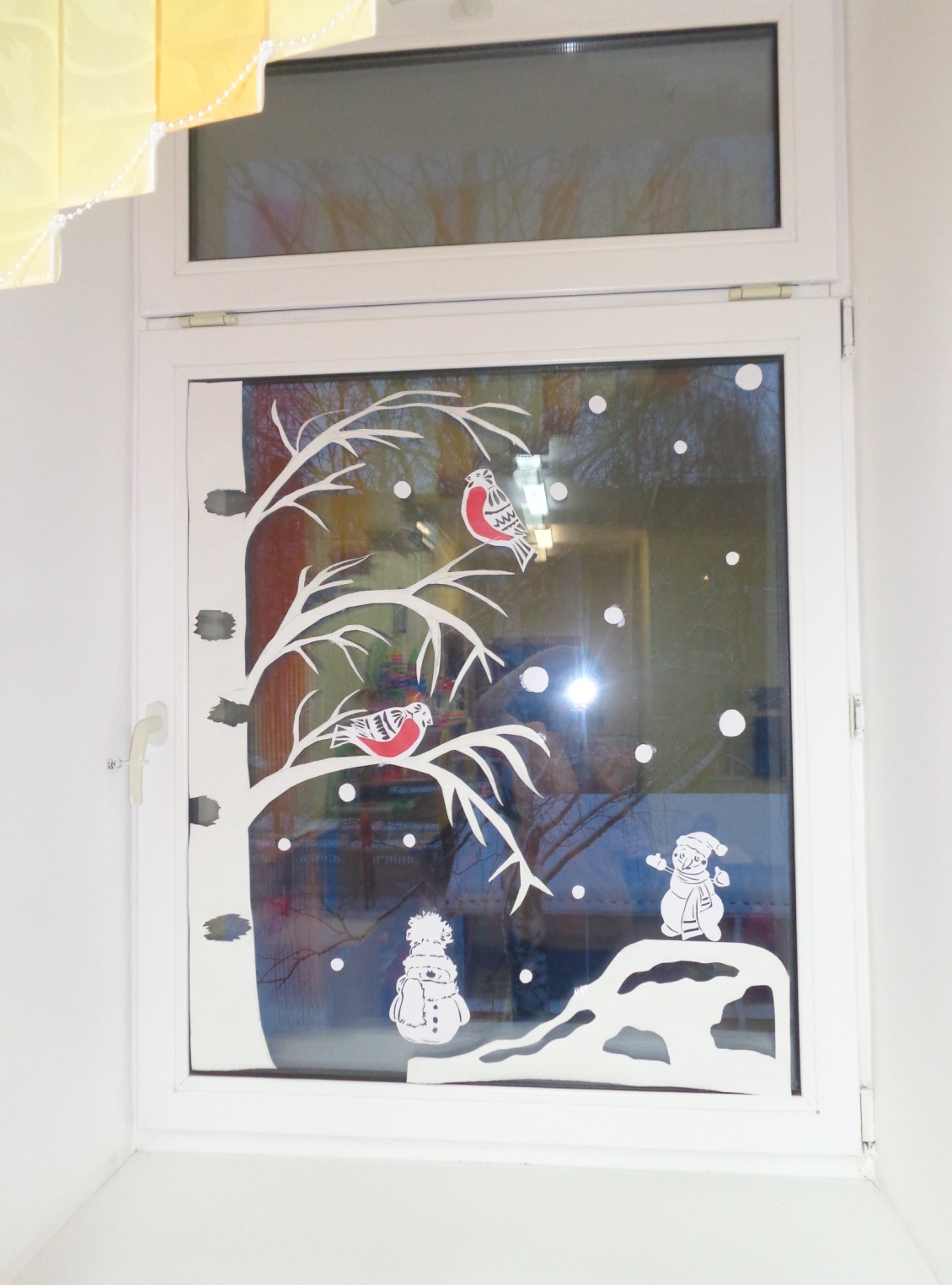 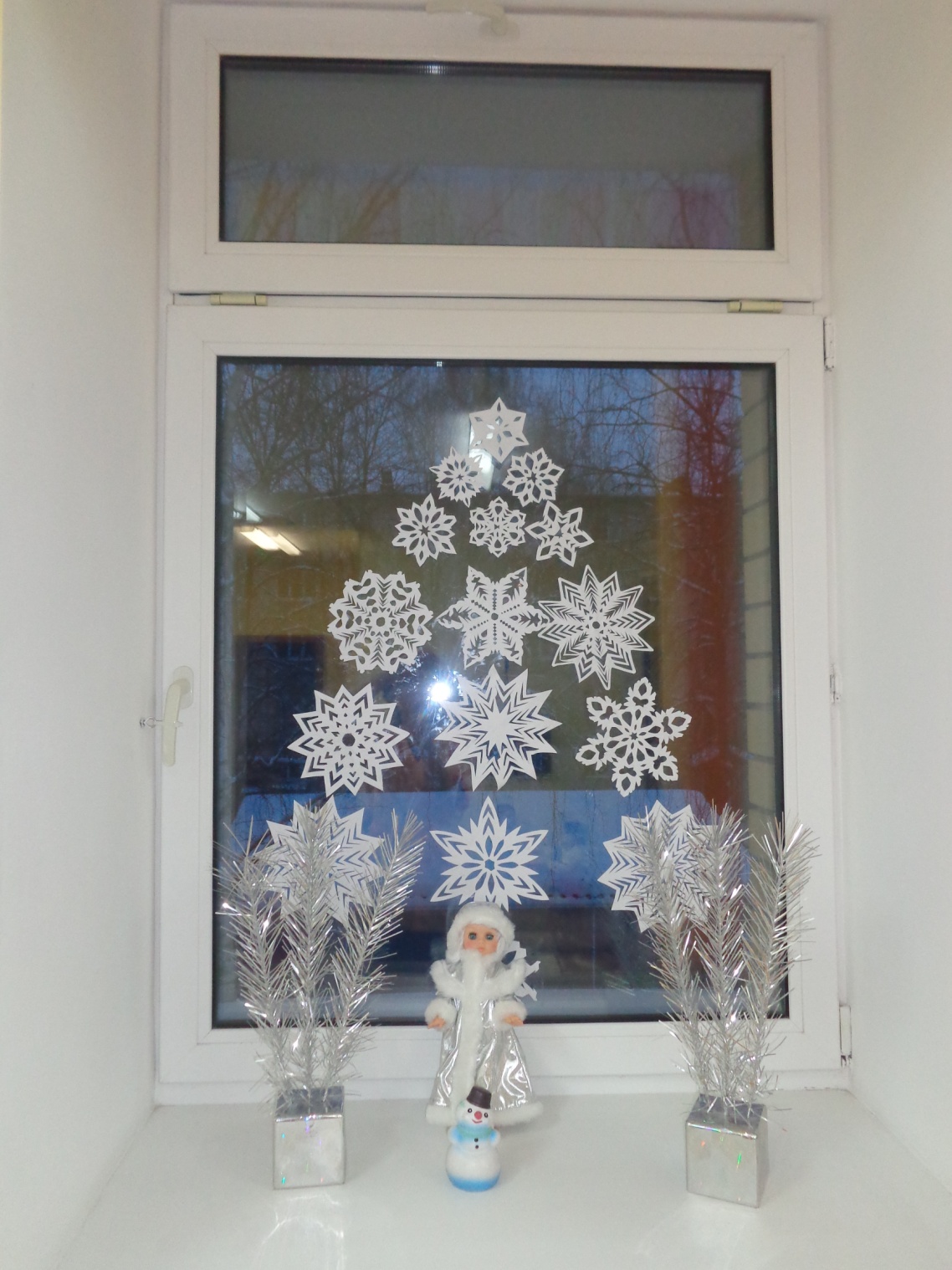 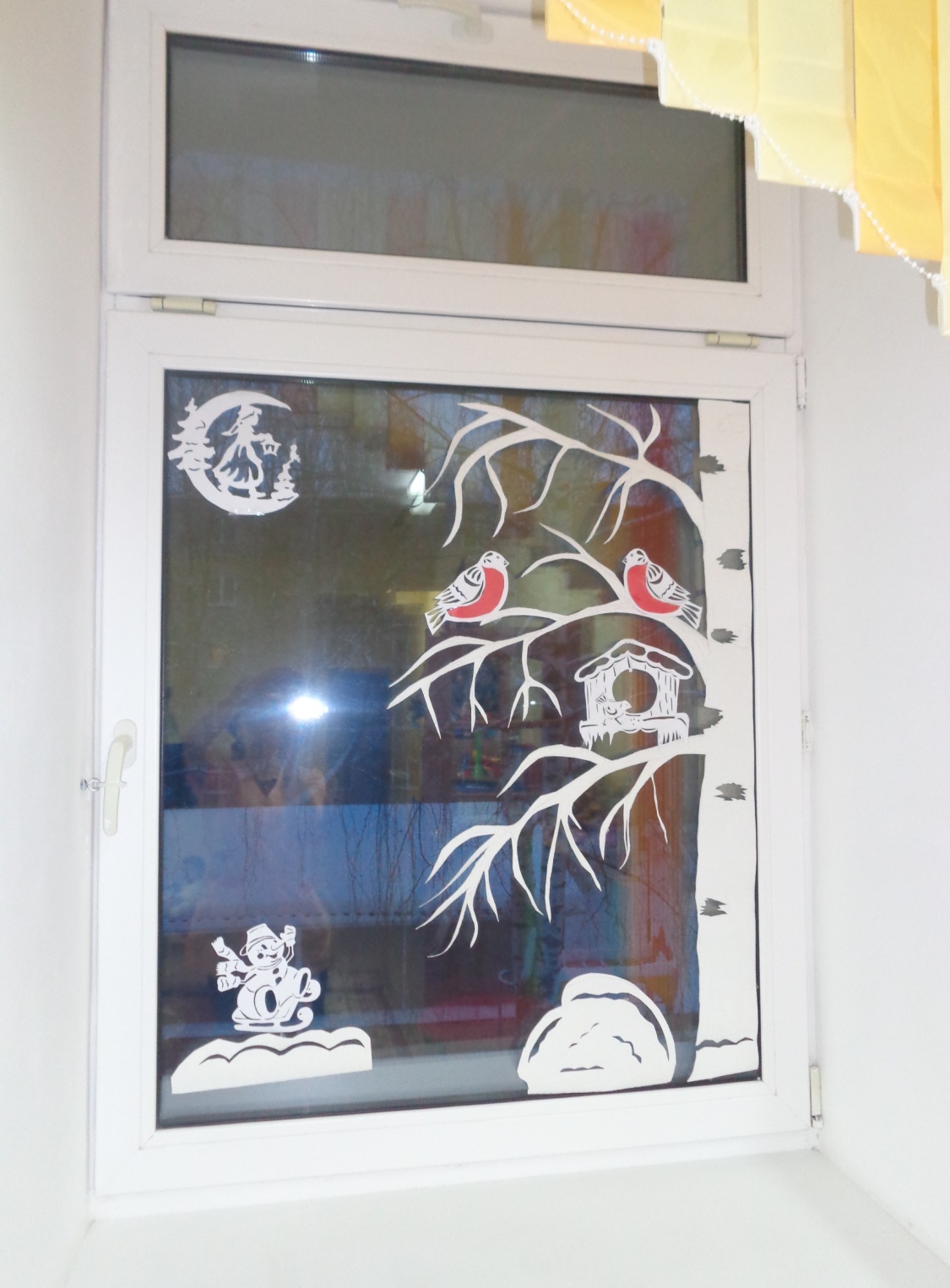 Группа " Вишенки"
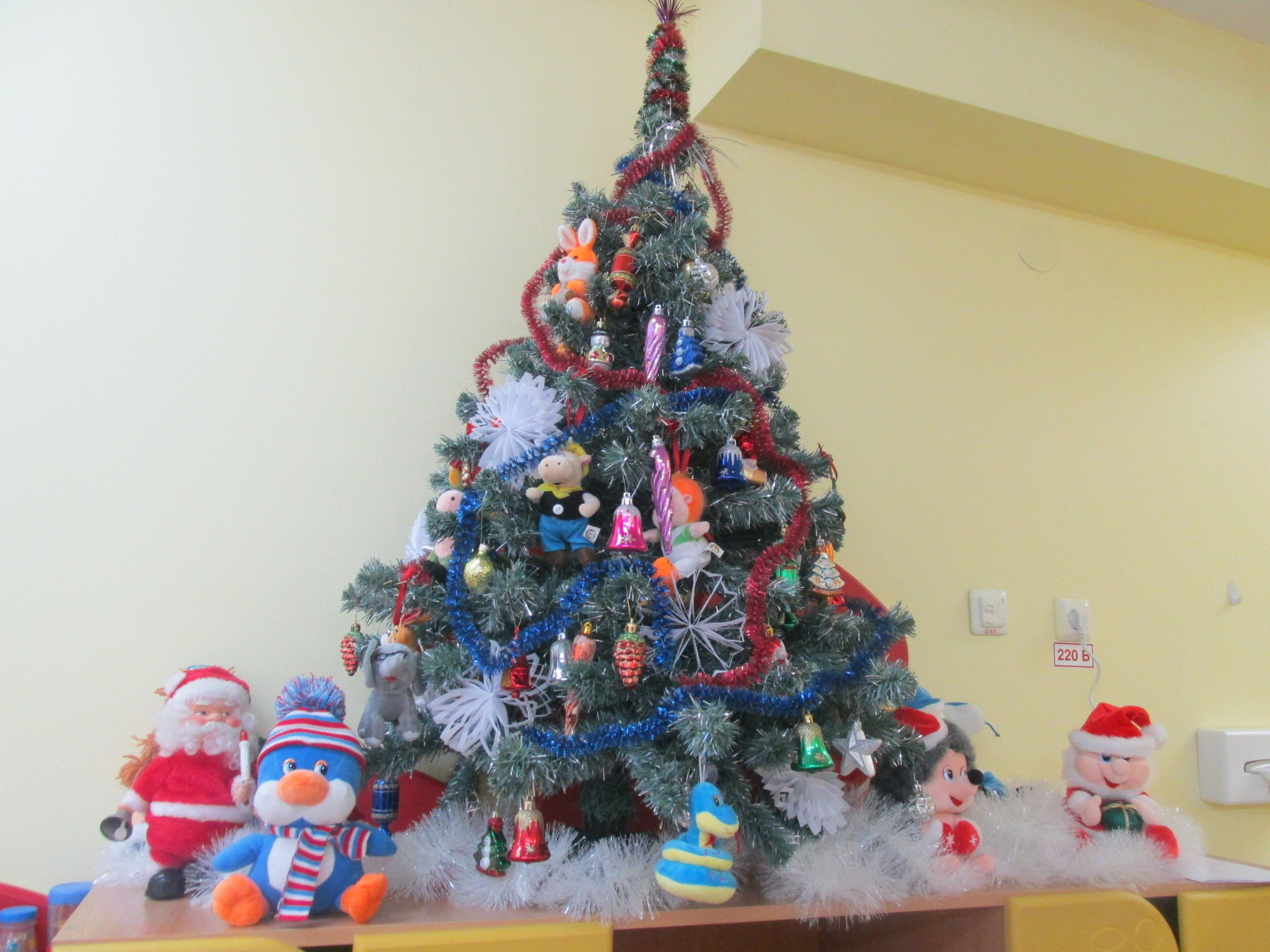 Снегири- негири
Группа " Чебурашки"
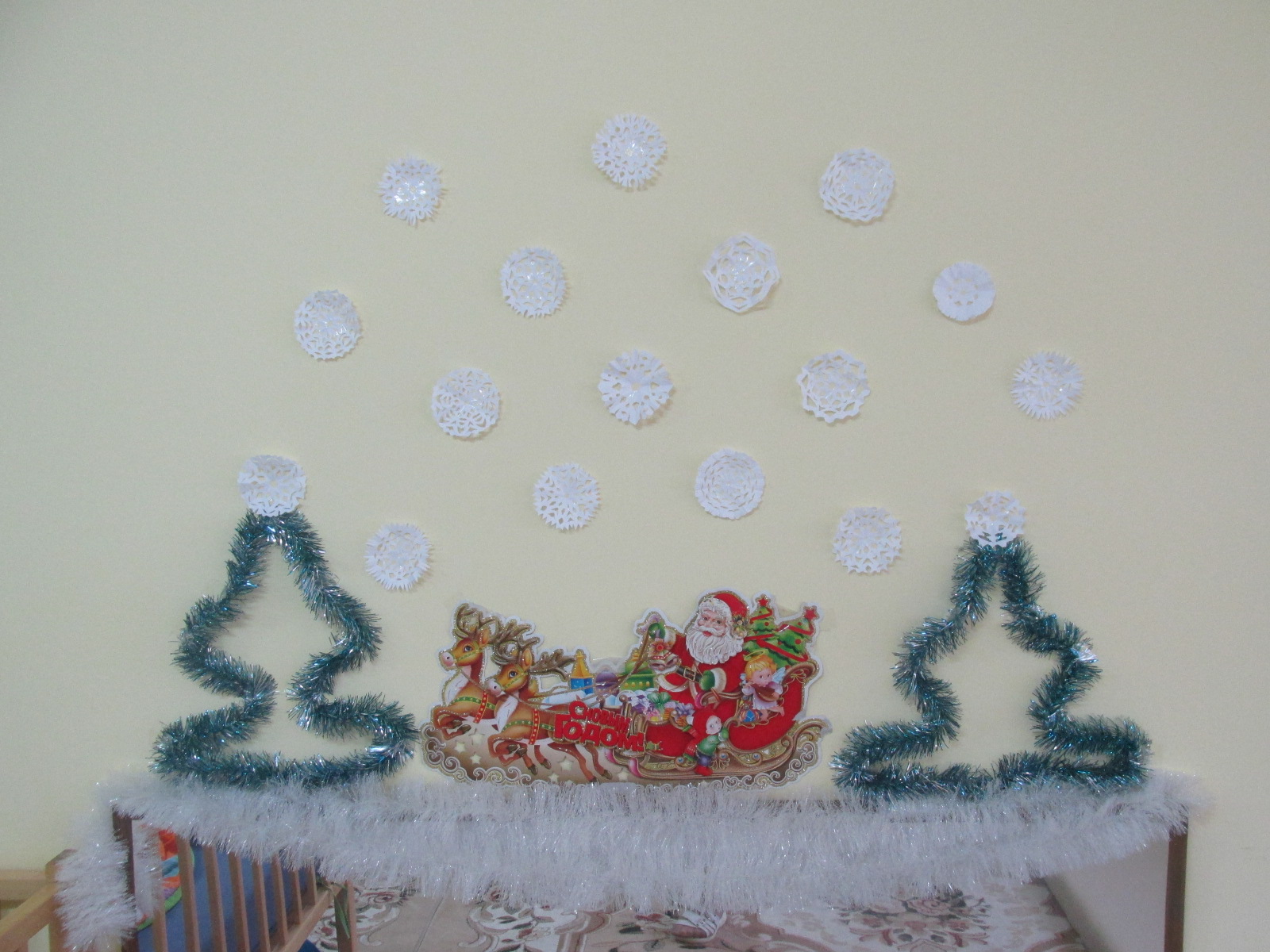 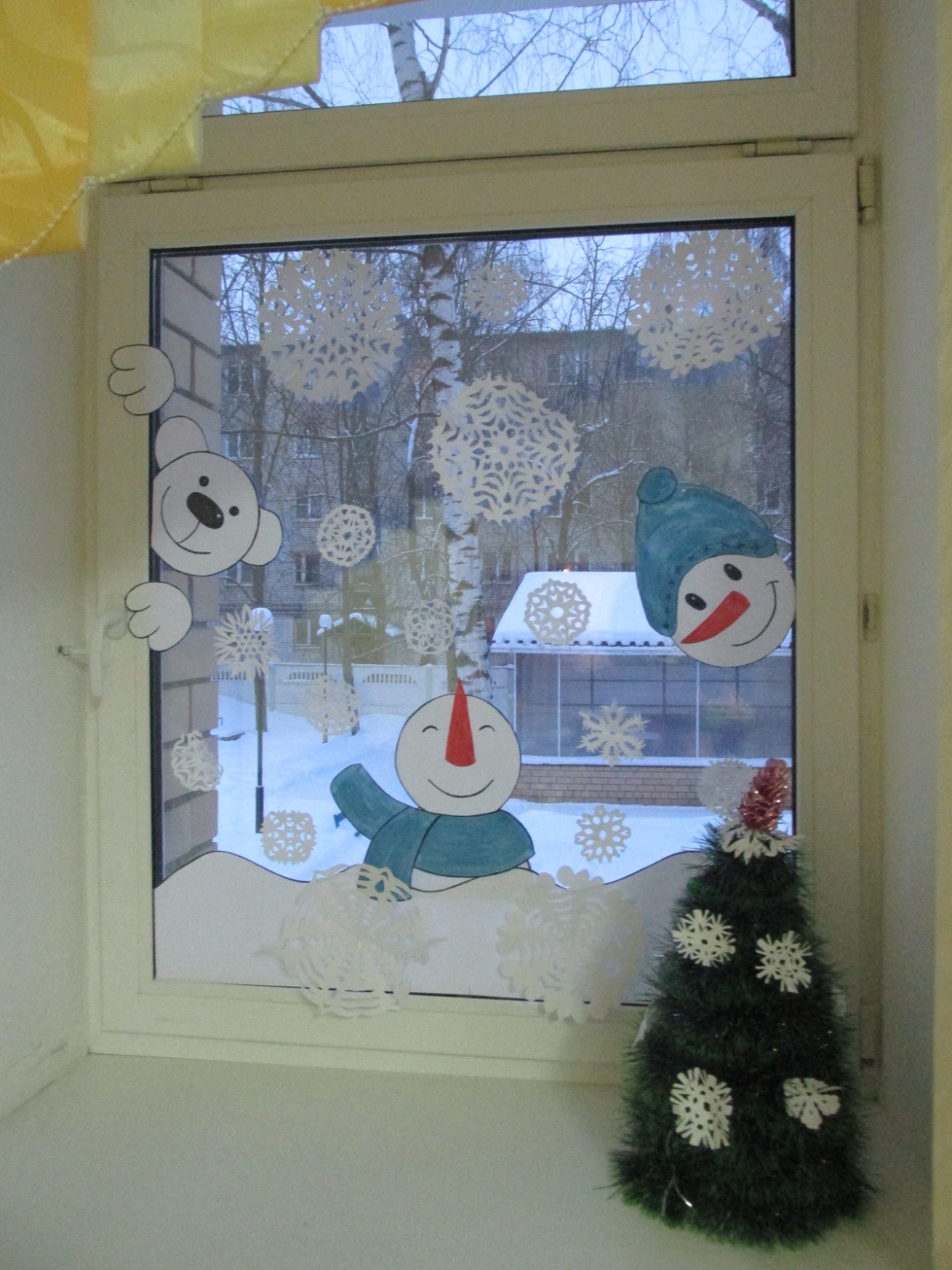 Группа " Чебурашки"
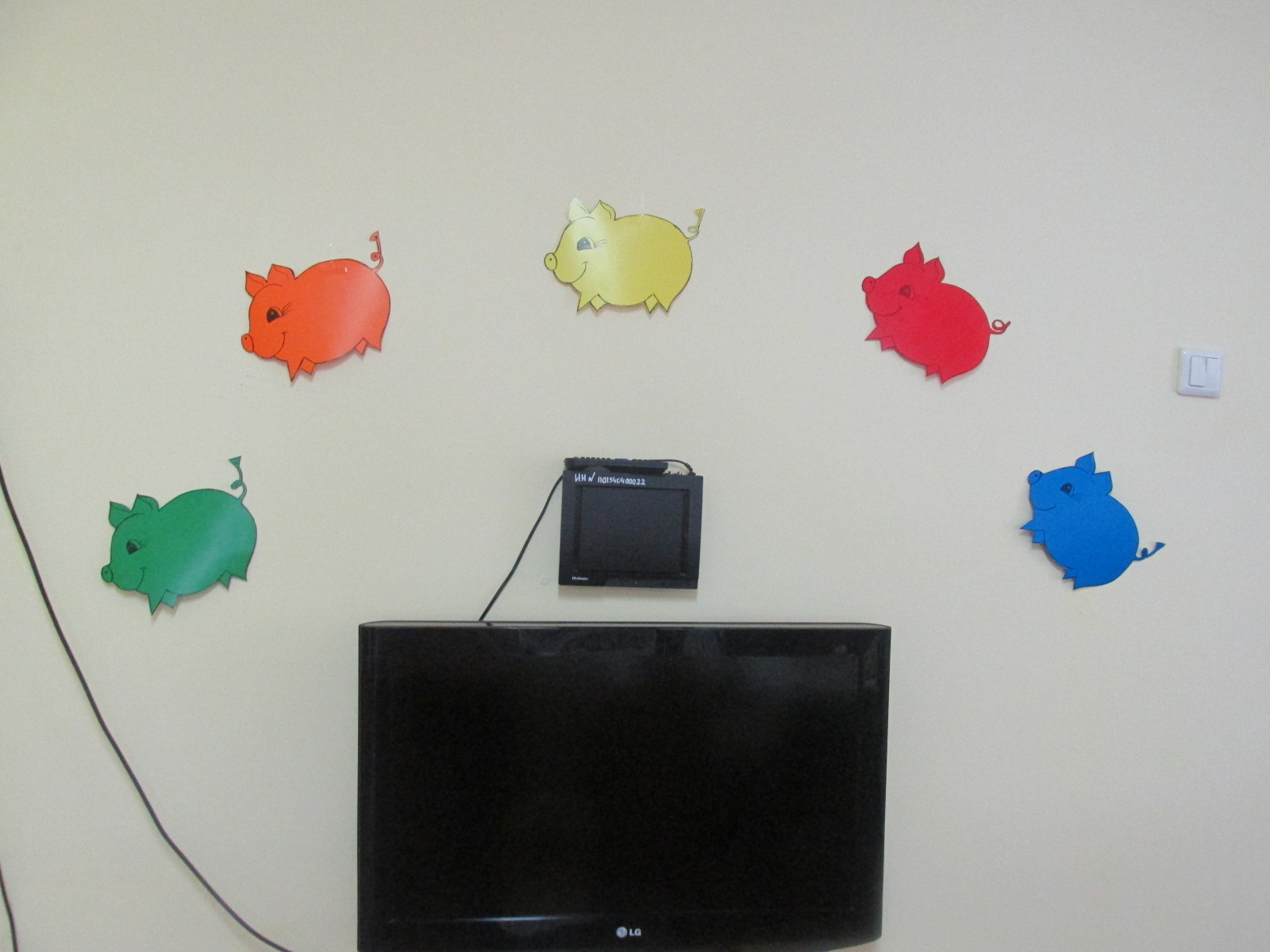 НОВОГОДНИЙ ОПОРОС
Группа " Чебурашки"
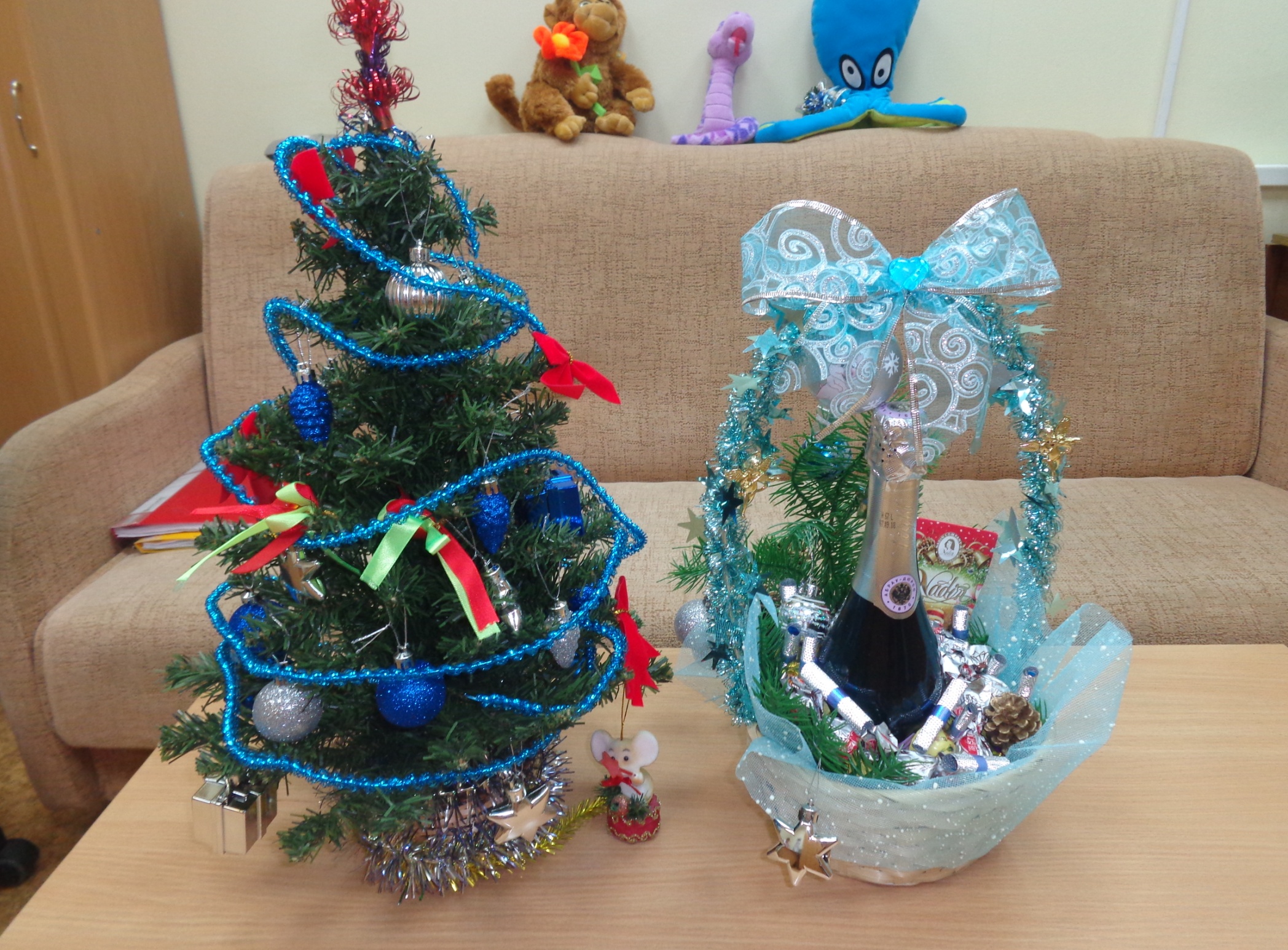 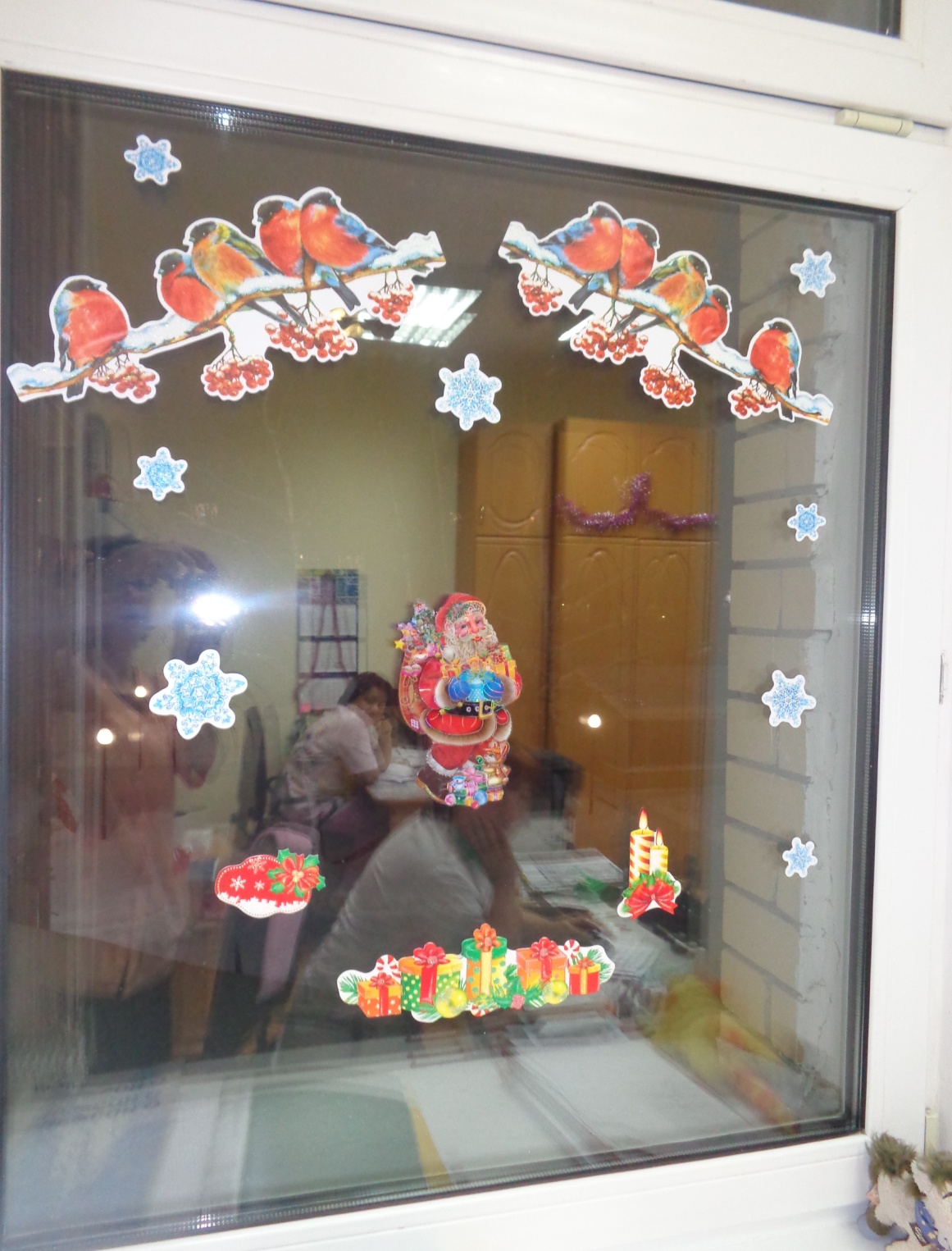 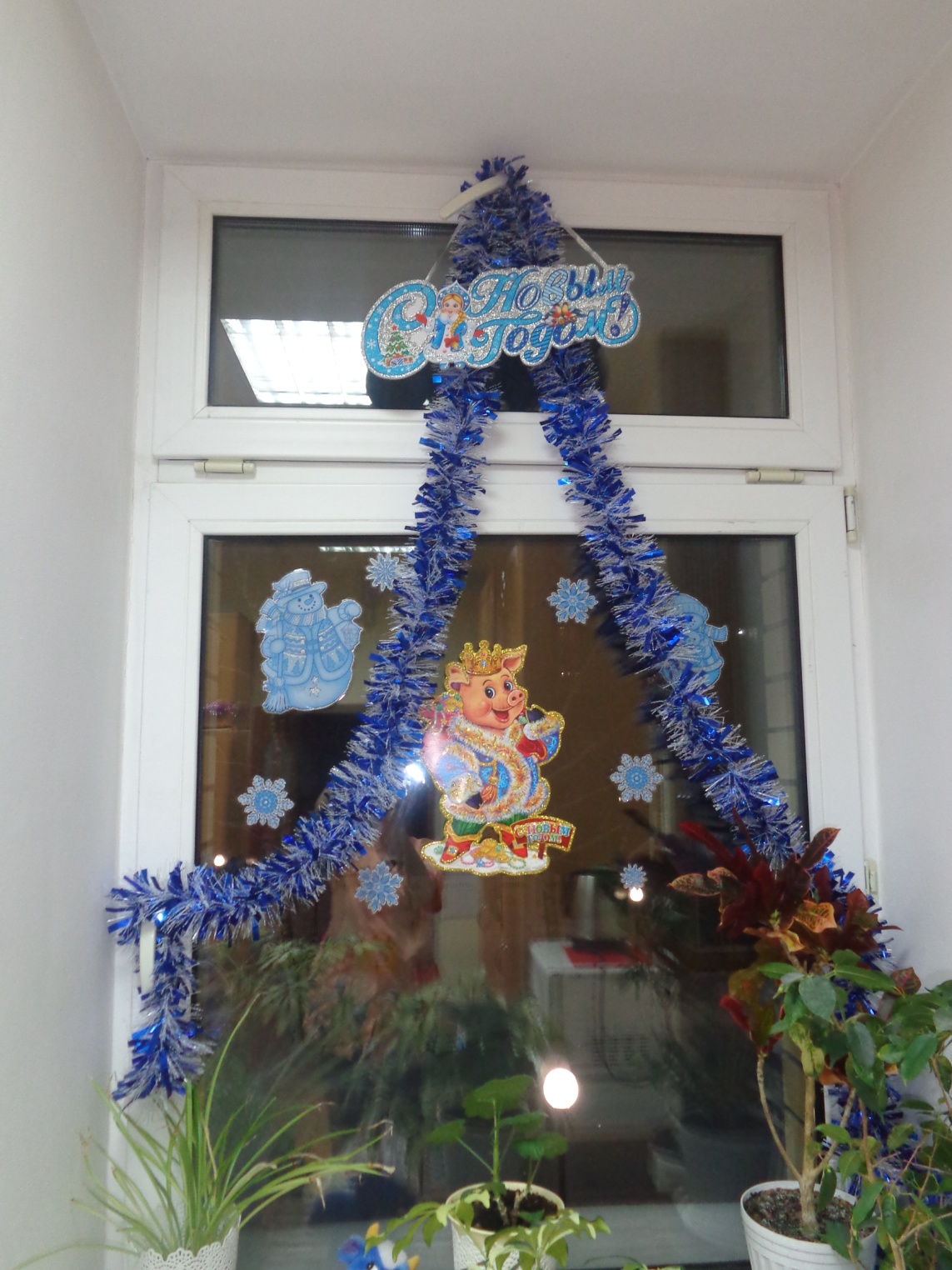 Врачи
Заходите к нам на огонек...
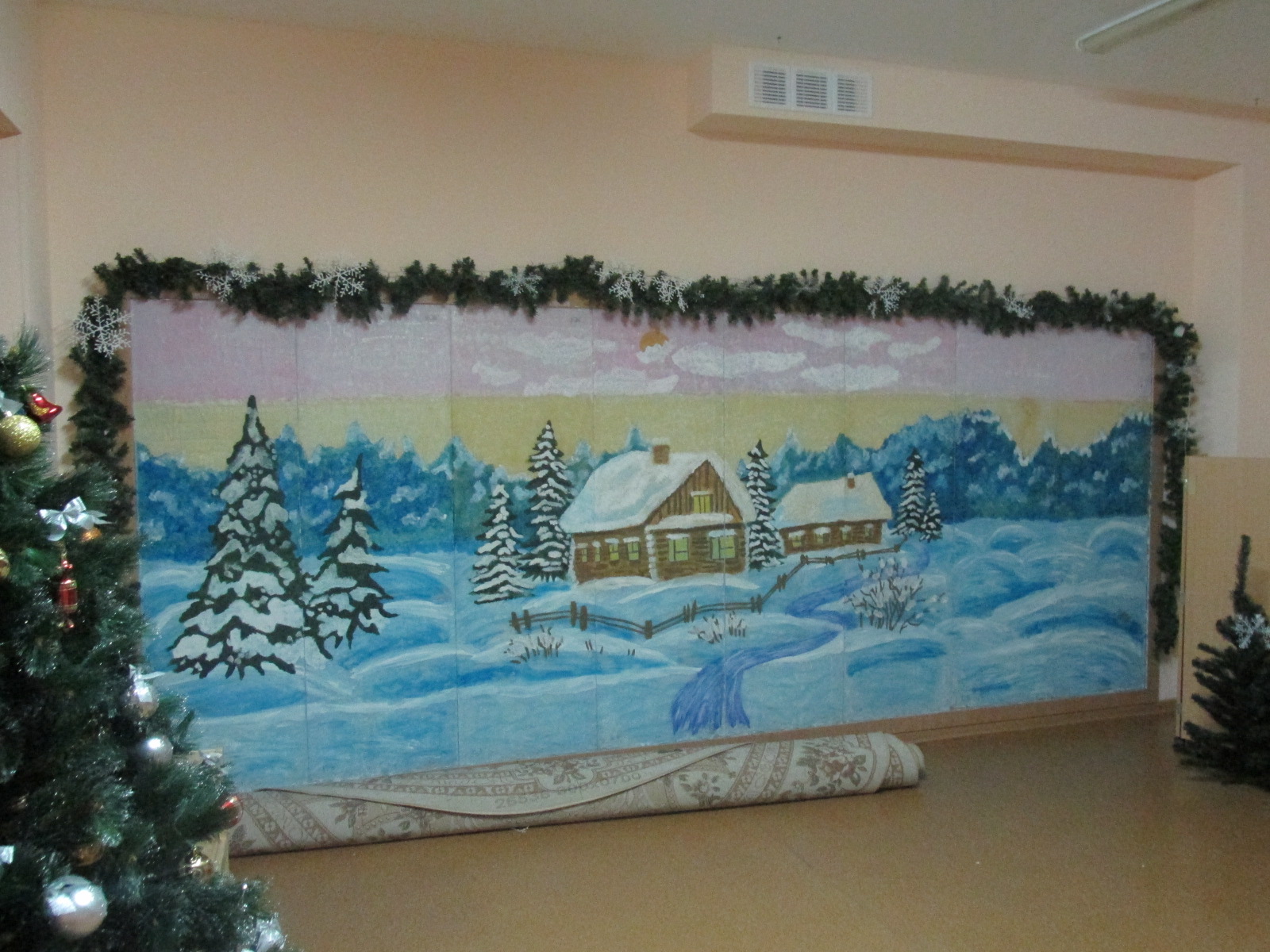 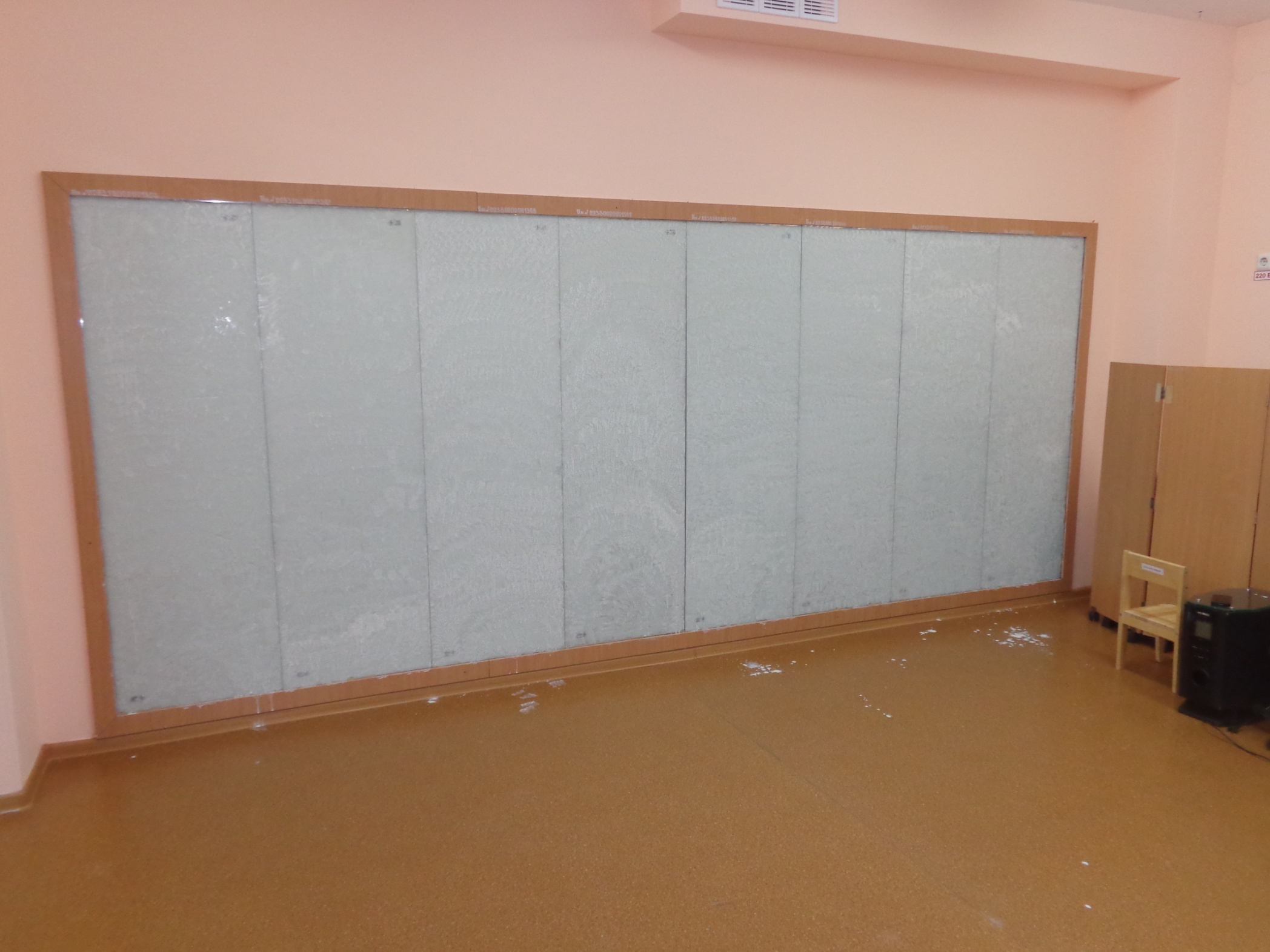 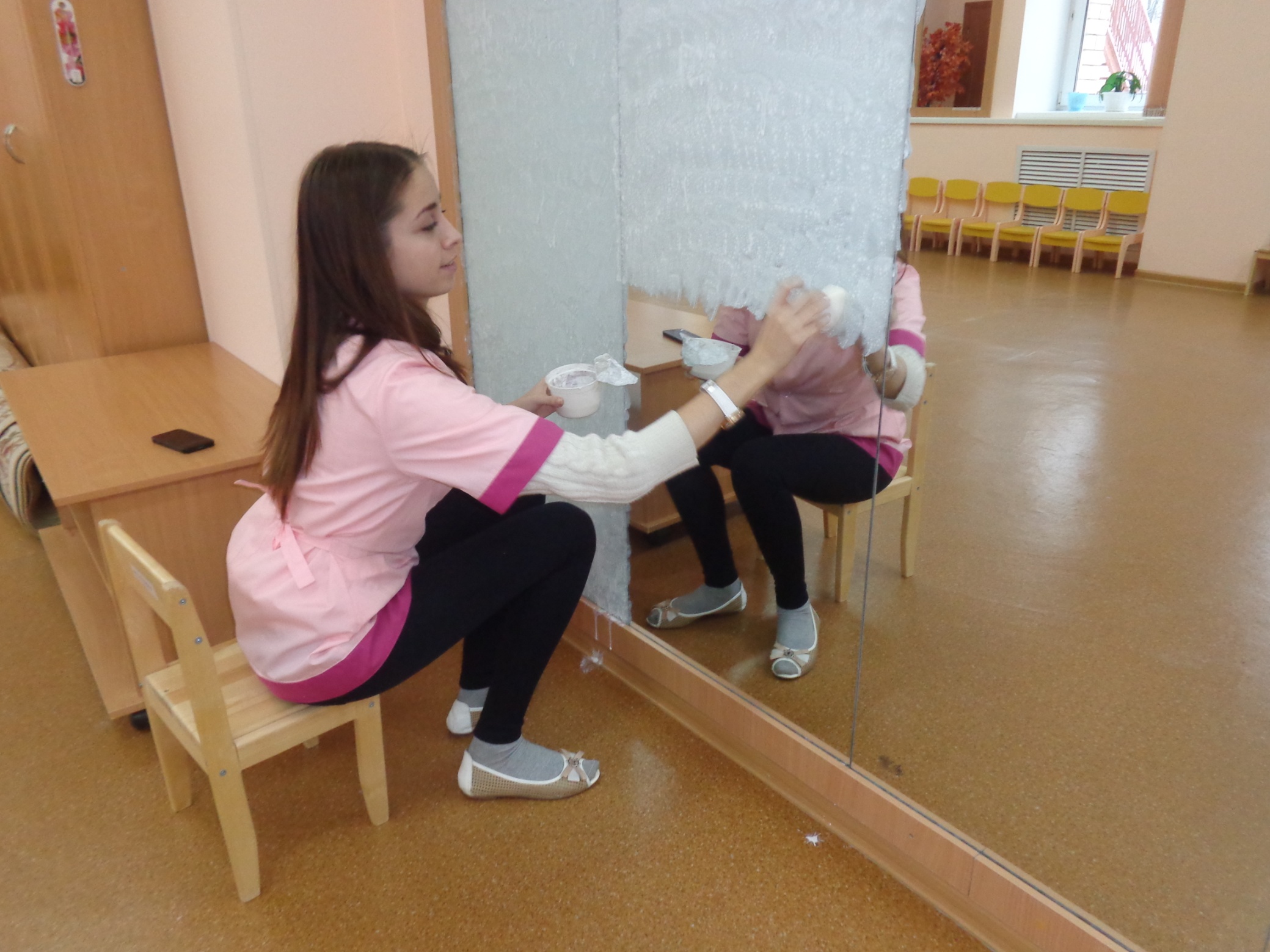 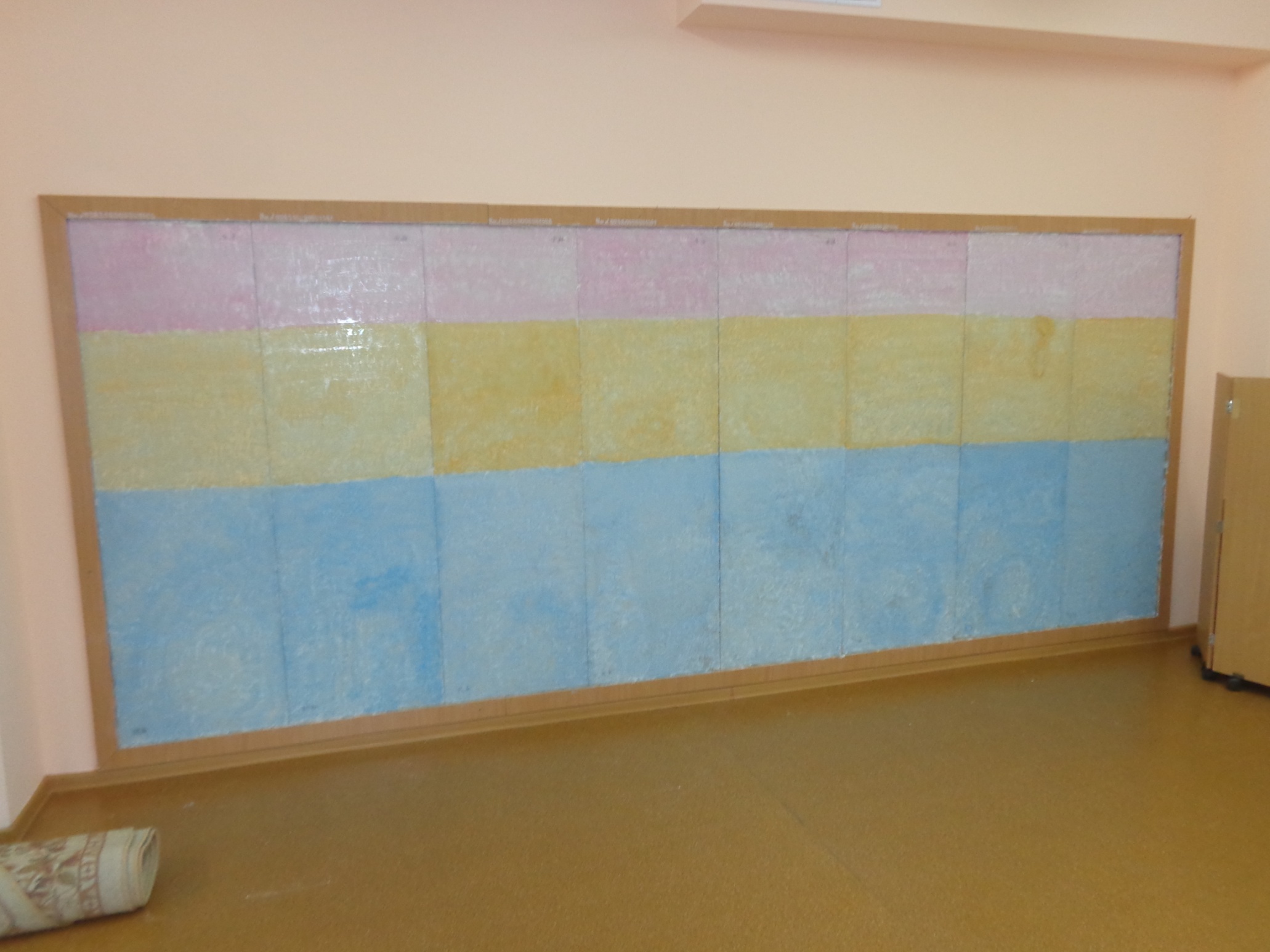 Оформление зала
Мисс Левитан
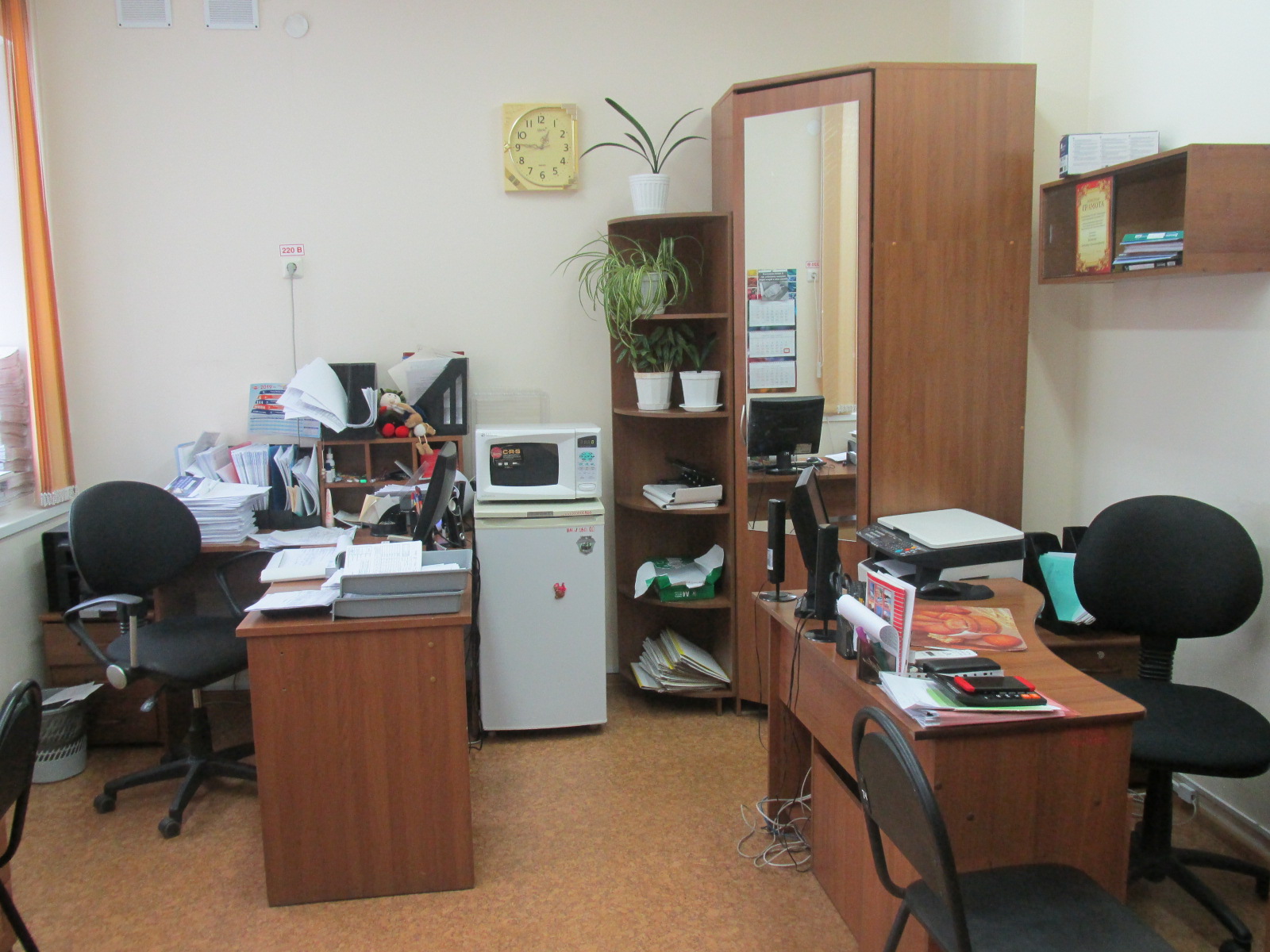 Бухгалтерия
А нам все по фиг...
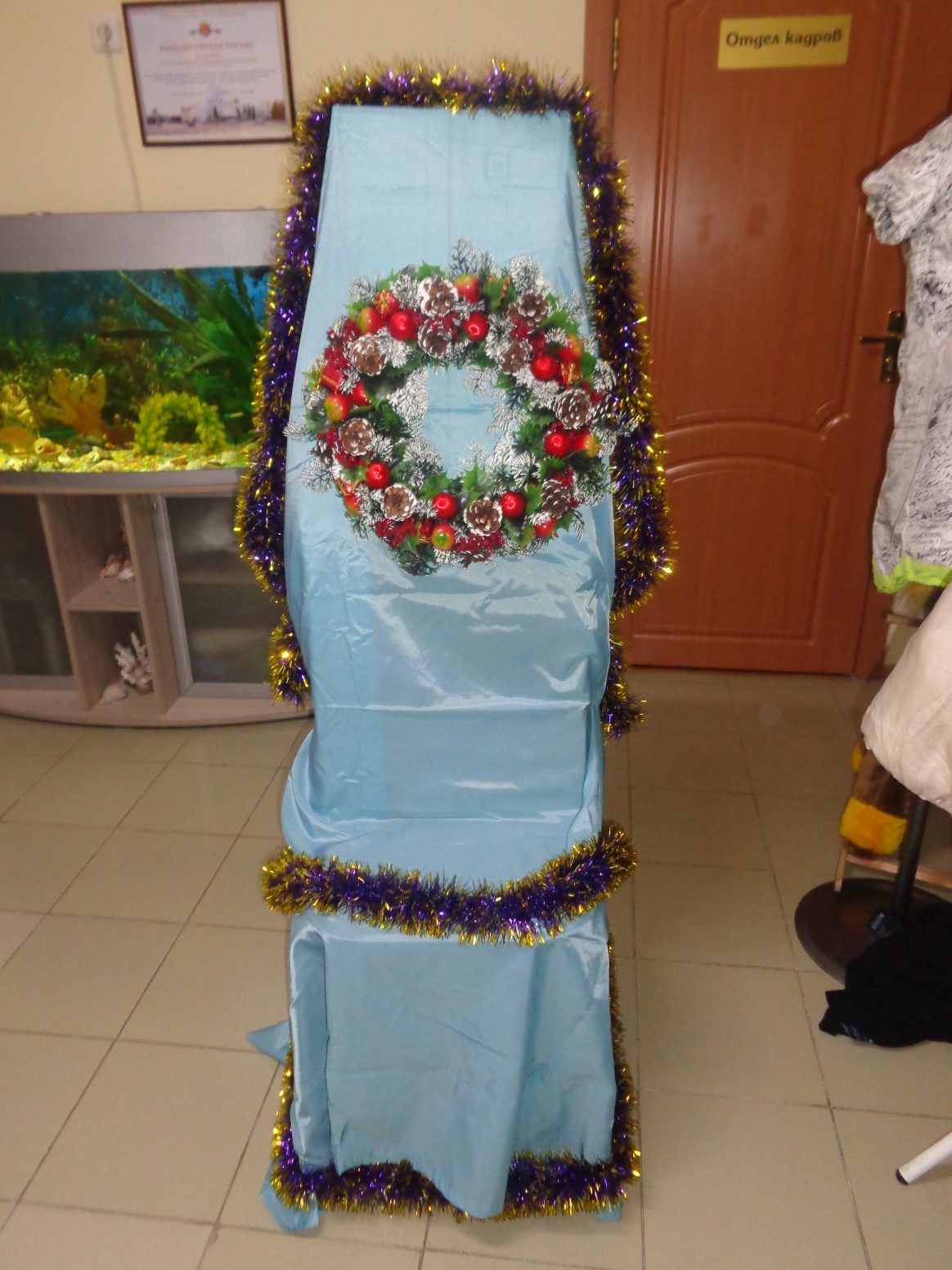 ПРИВЕТ ОТ БРАТВЫ
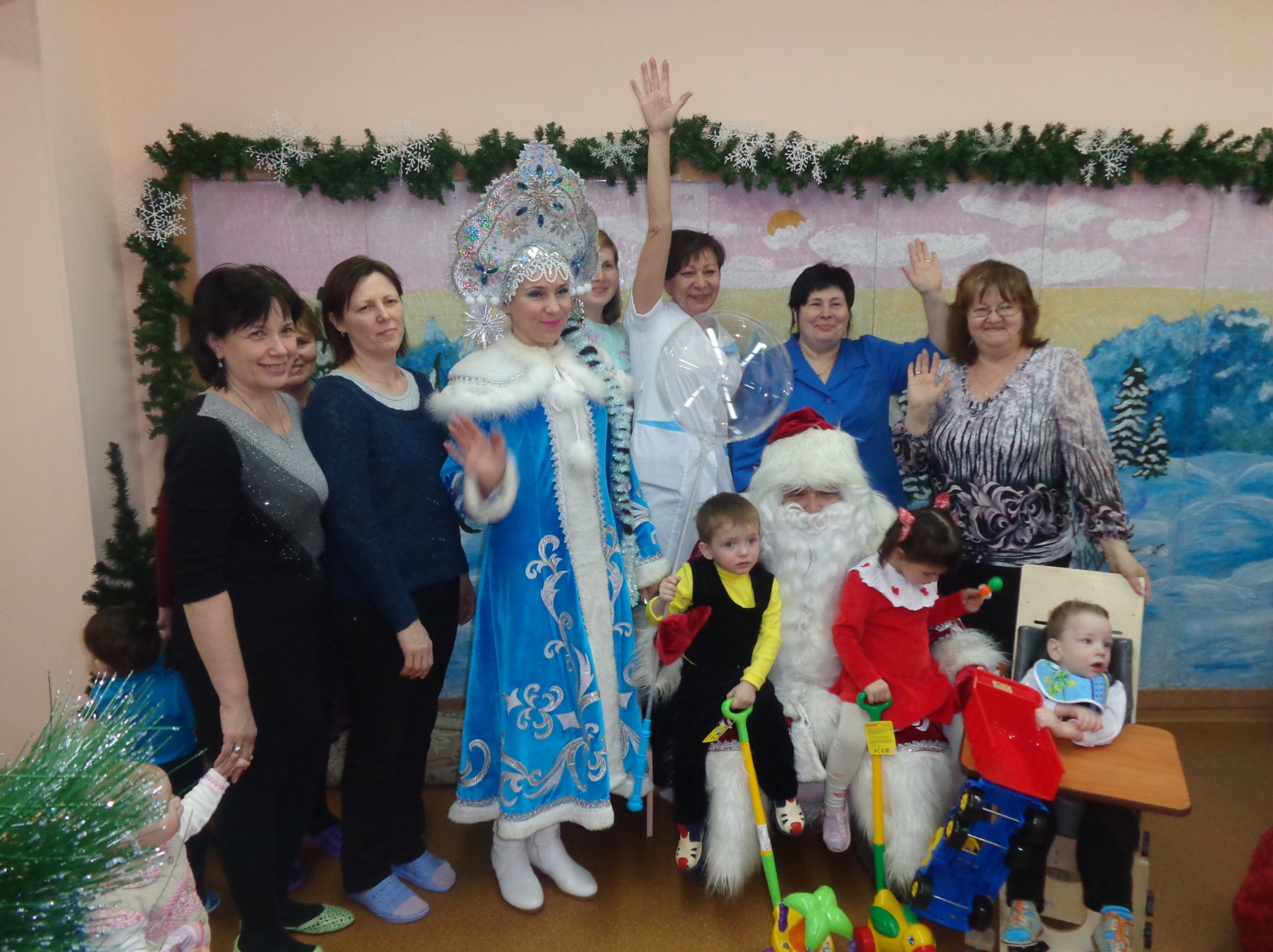 Удачи в Новом году!!!